Global Parametrization by Incremental Flattening
Ashish Myles
Denis Zorin
New York University
Parametrization
Flatten a surface to a plane

Texture mapping
Geometry images
Quadrangulation
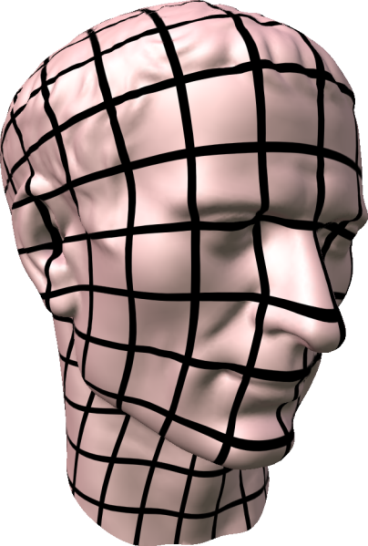 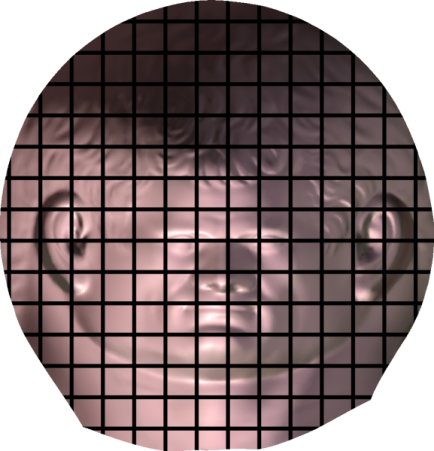 Parametrizations with cuts
Surface
Parametrization
Distortion
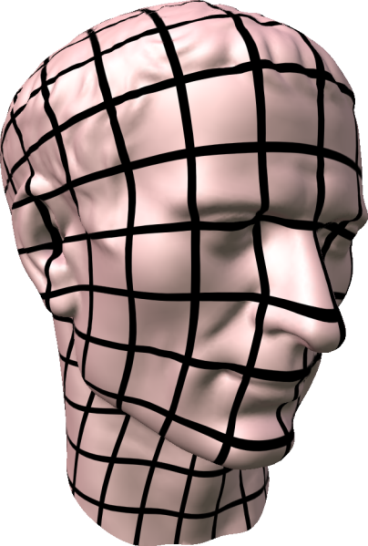 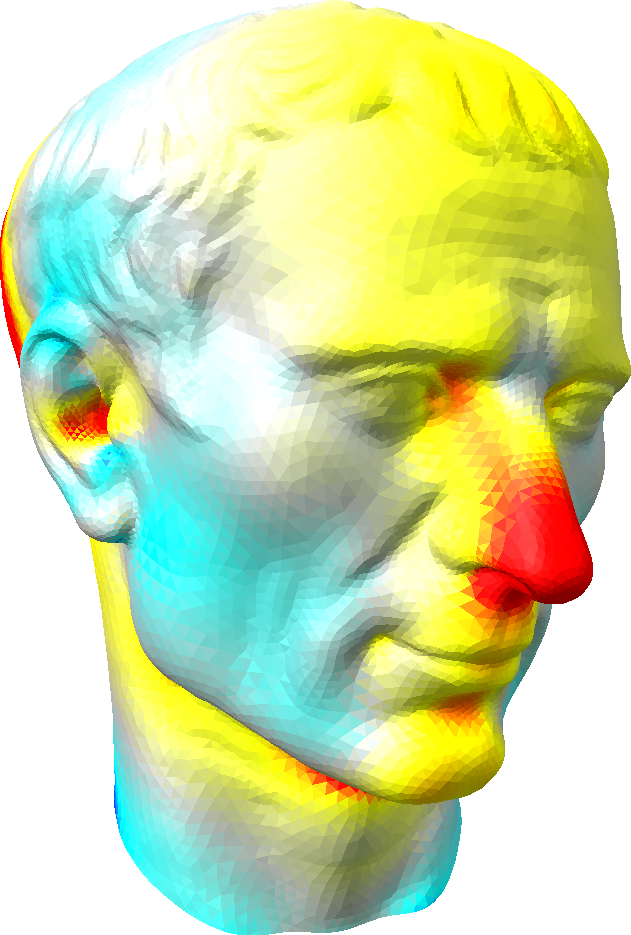 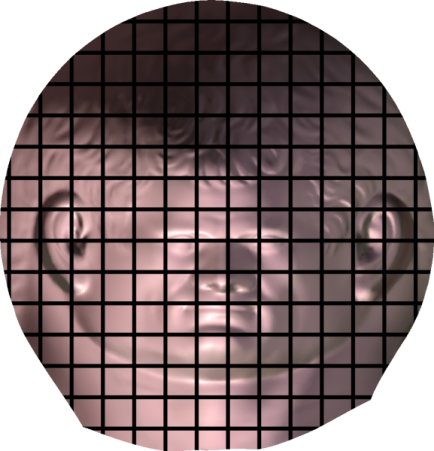 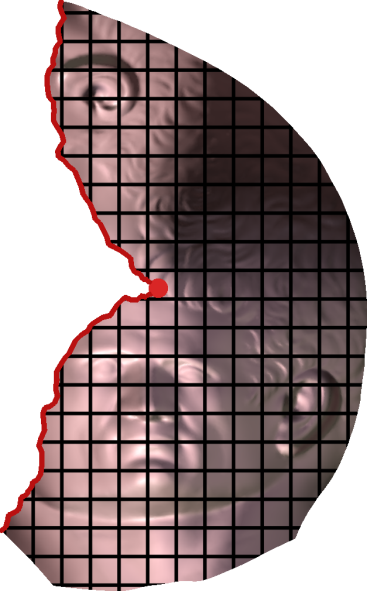 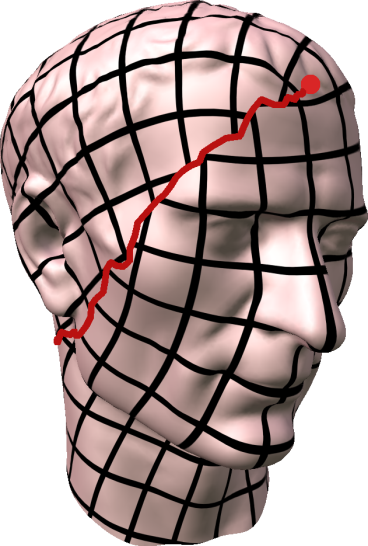 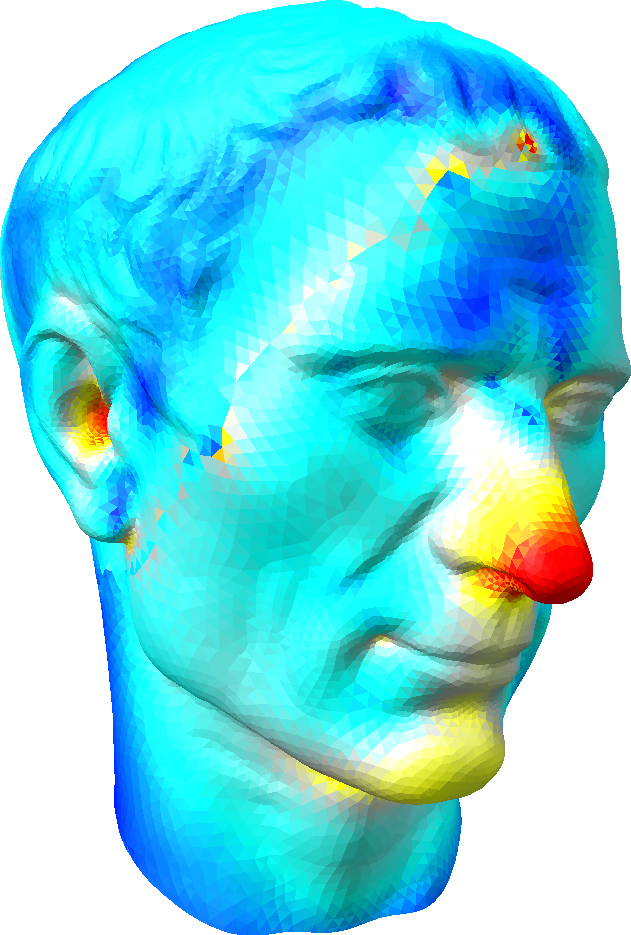 Bad for
 quadrangulation
 seamless texture   mapping
discontinuousgrid lines
Parametrizations with cuts
Surface
Parametrization
Distortion
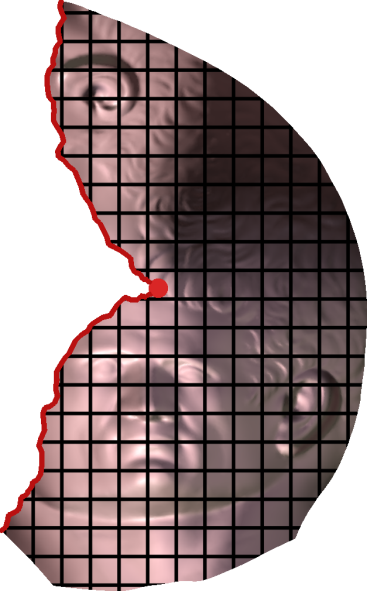 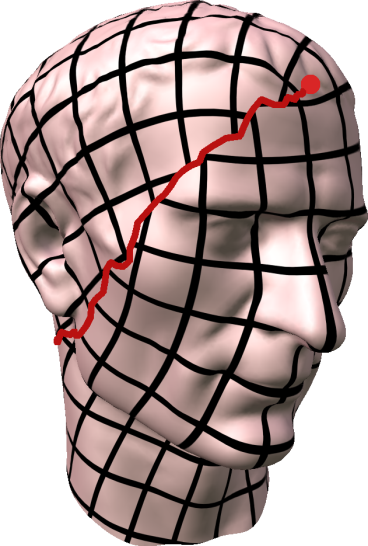 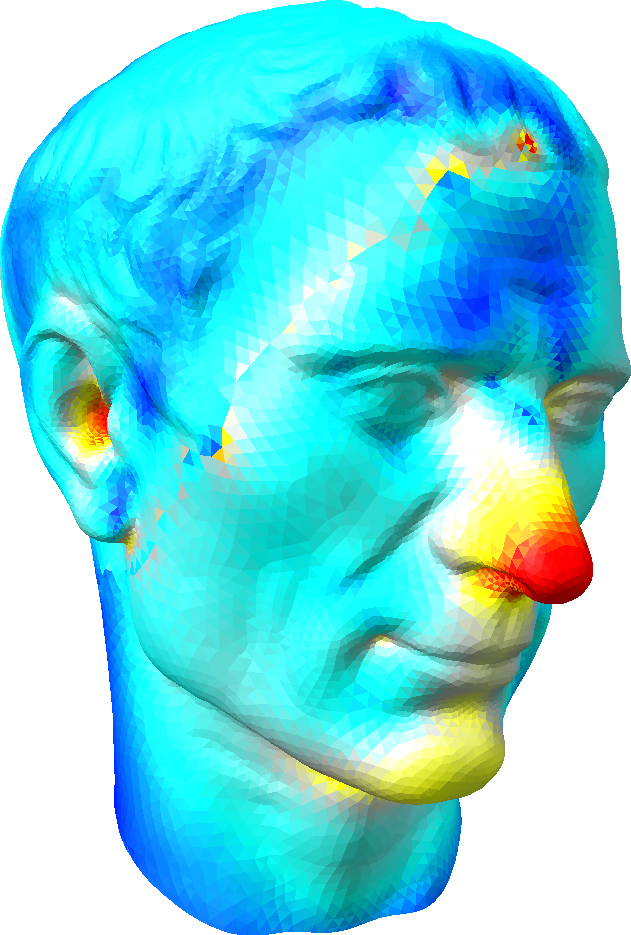 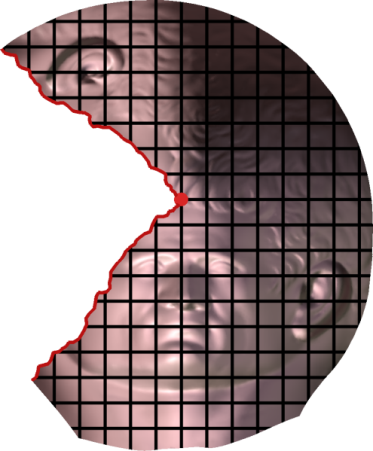 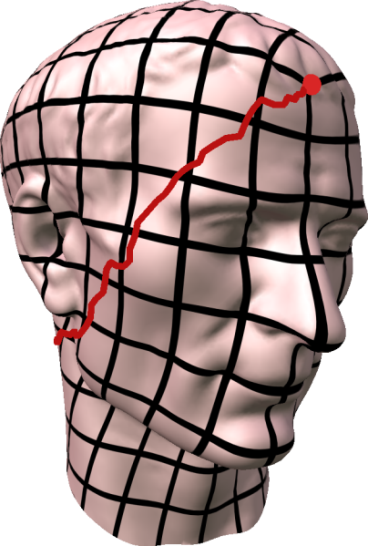 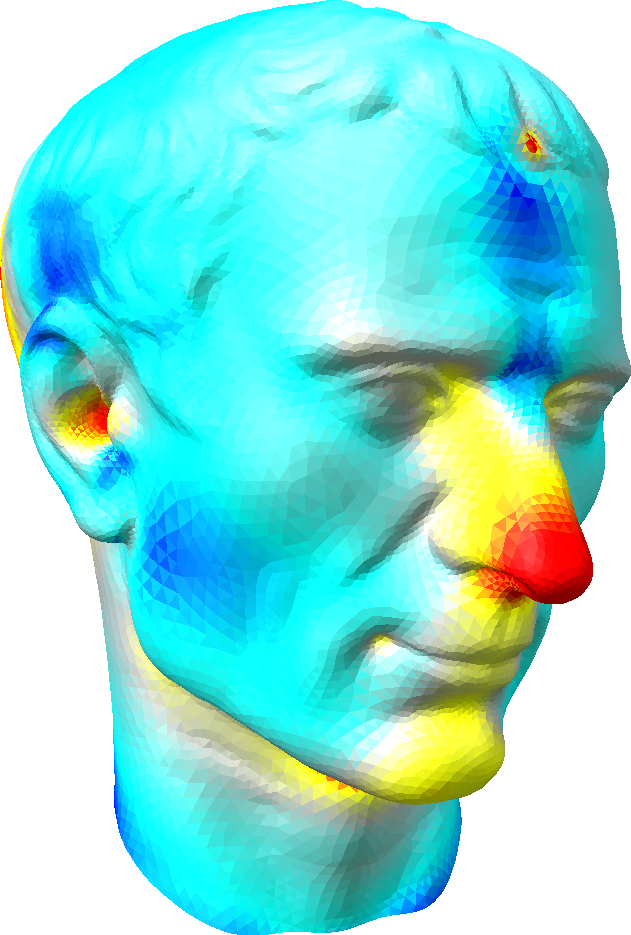 π/2
discontinuousgrid lines
continuousgrid lines
Seamless parametrization
Seamless parametrization
cone singularity
(quad valence 3)
integratedcurvature π/2(angle deficit)
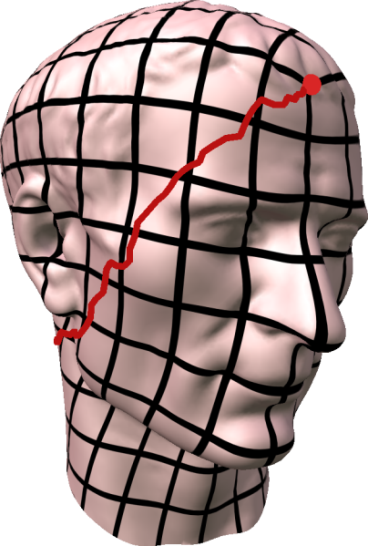 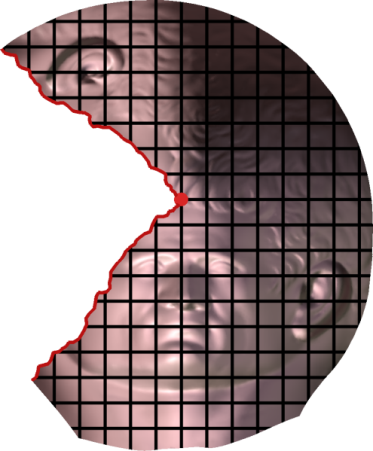 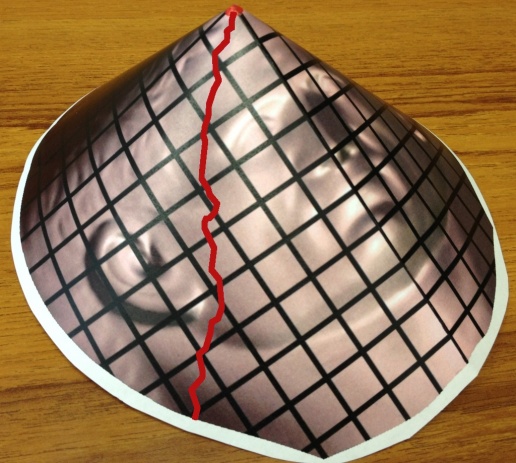 ≡
π/2
physical cone
zero curvature
Seamless parametrization:
mostly flat (zero curvature almost everywhere)
rounded cone curvatures (multiple of π/2 at cones)
Cones help reduce distortion
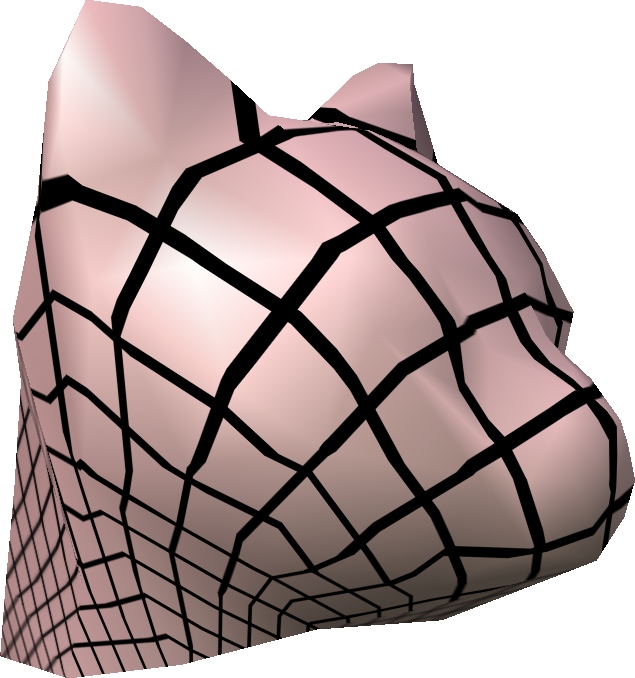 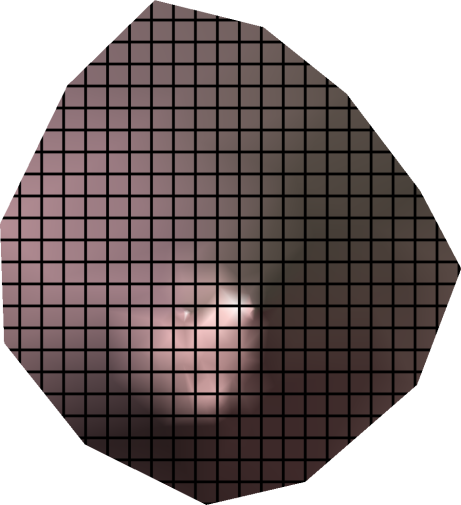 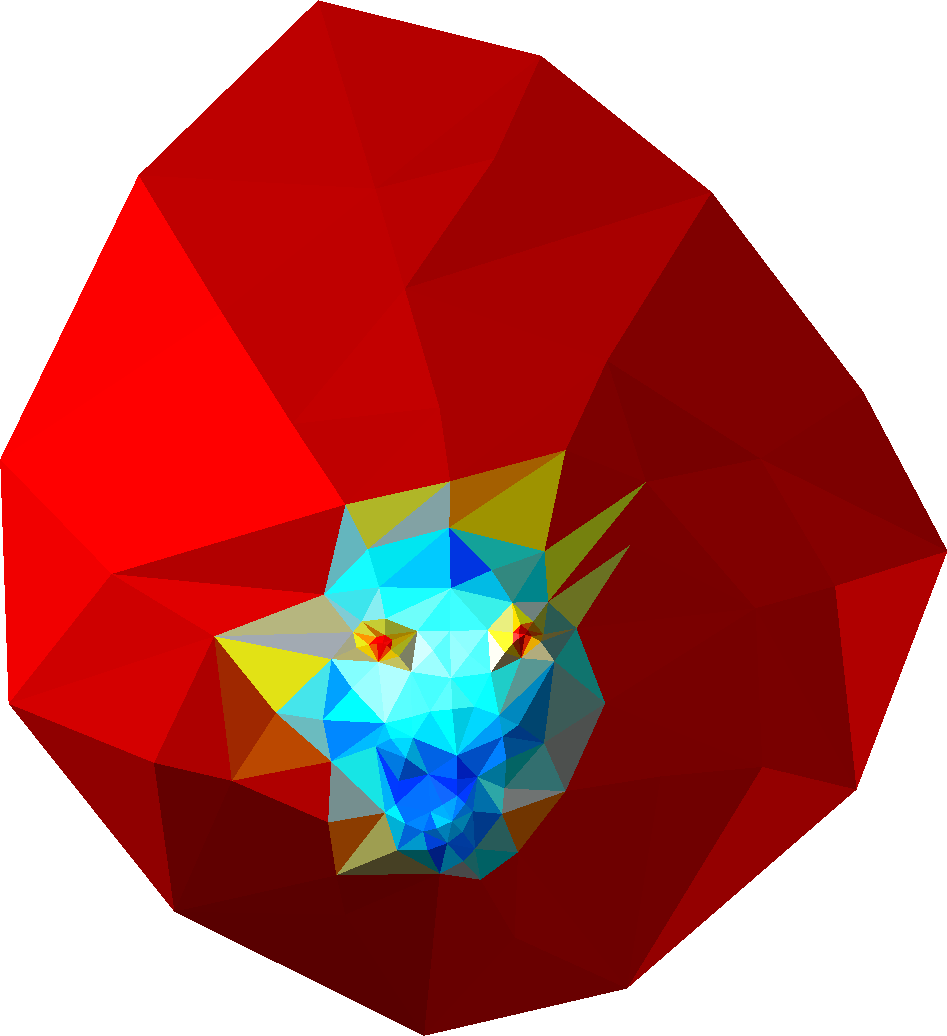 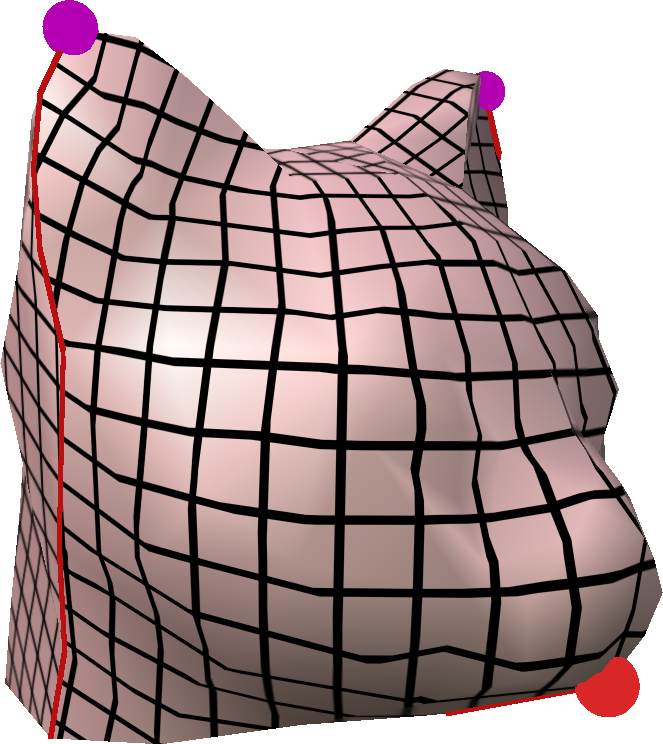 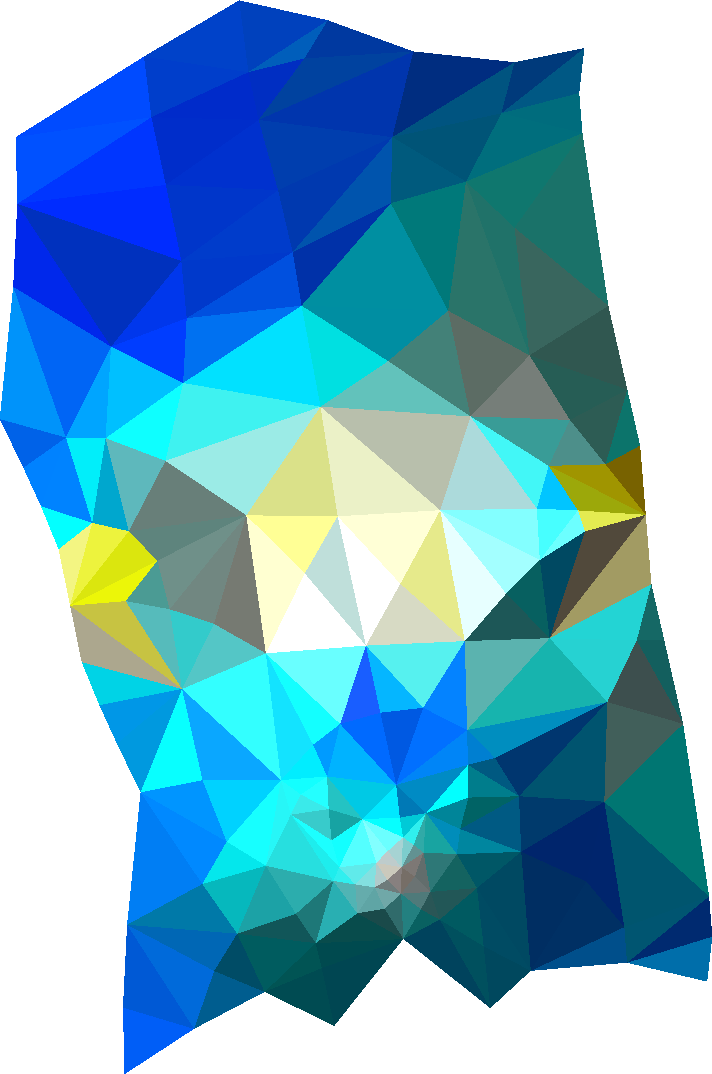 Curvature π(angle deficit)
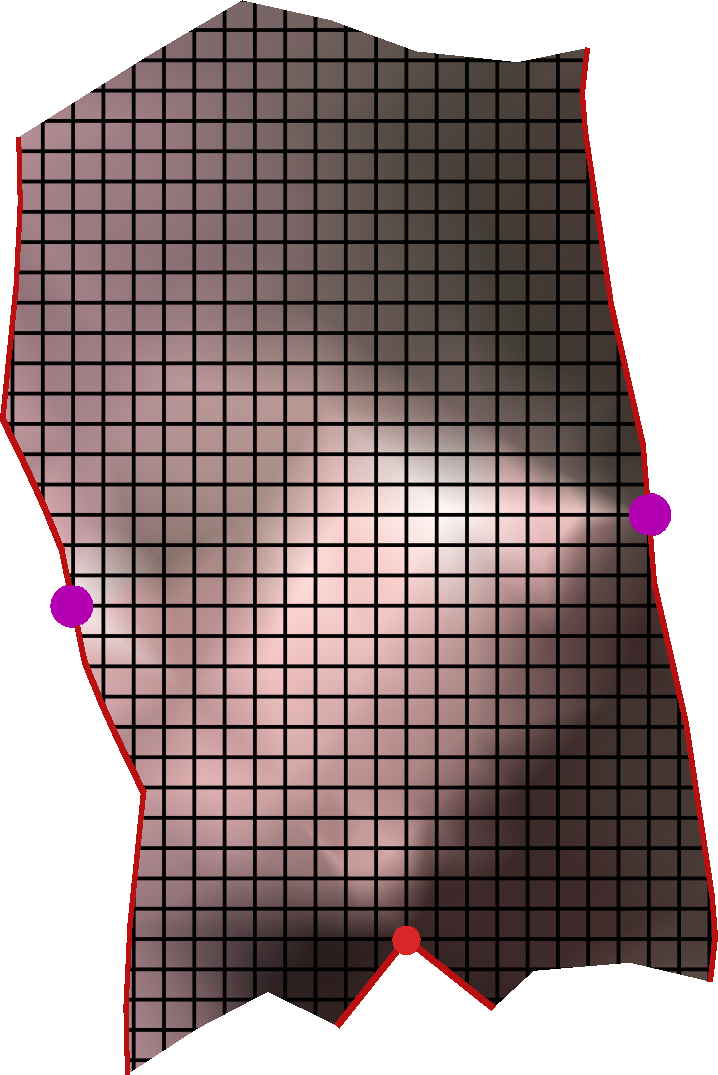 π
π
π/2
Curvature π/2(angle deficit)
Goal
Automatically determine cone locations + curvatures to minimize surface distortion
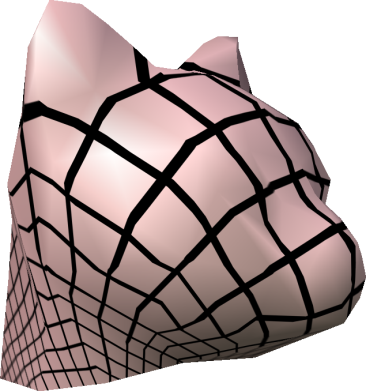 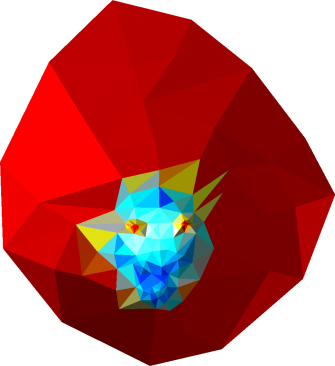 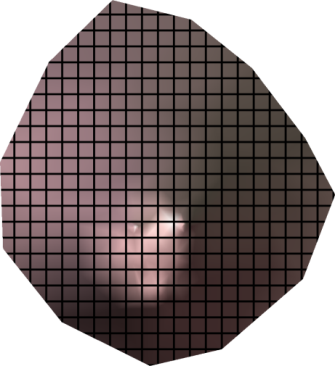 No conesHigh distortionBad
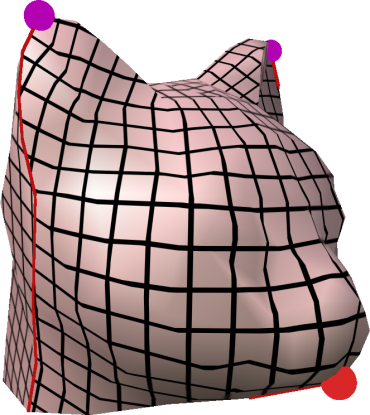 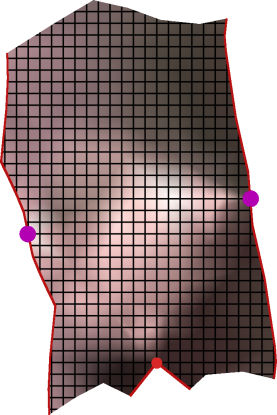 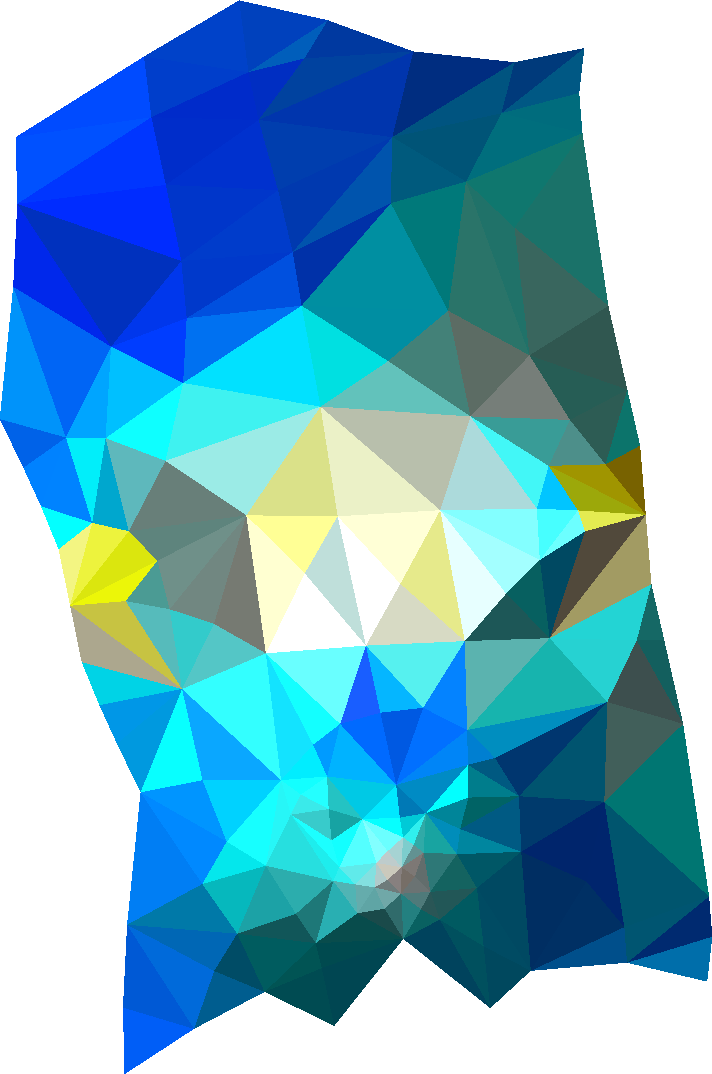 3 conesLow distortionGood
Idea: gradually evolve curvature
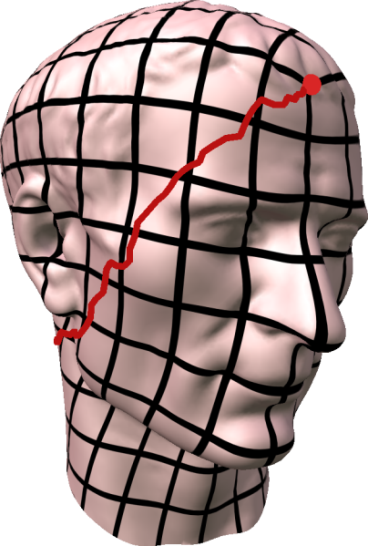 graduallyevolve
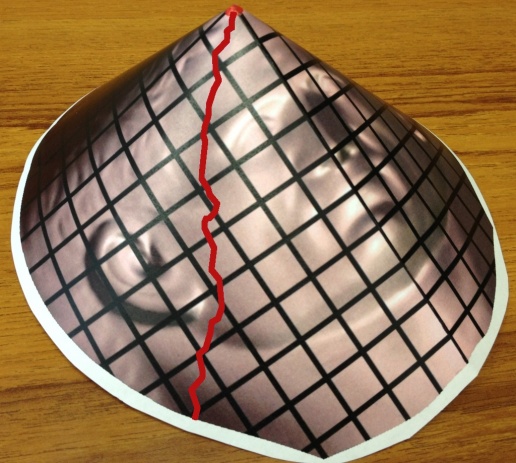 Flat surface,cones withrounded curvature
Input surface,arbitrary curvature
Gradual evolution ⇒ good distortion control
No parametrization until evolution is complete!
Flattening + curvature concentration
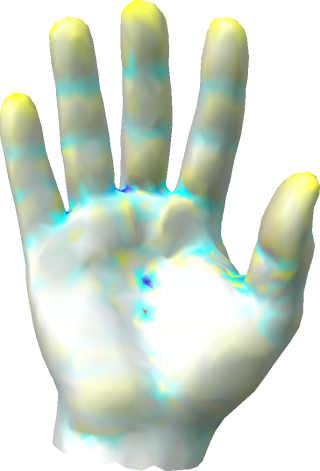 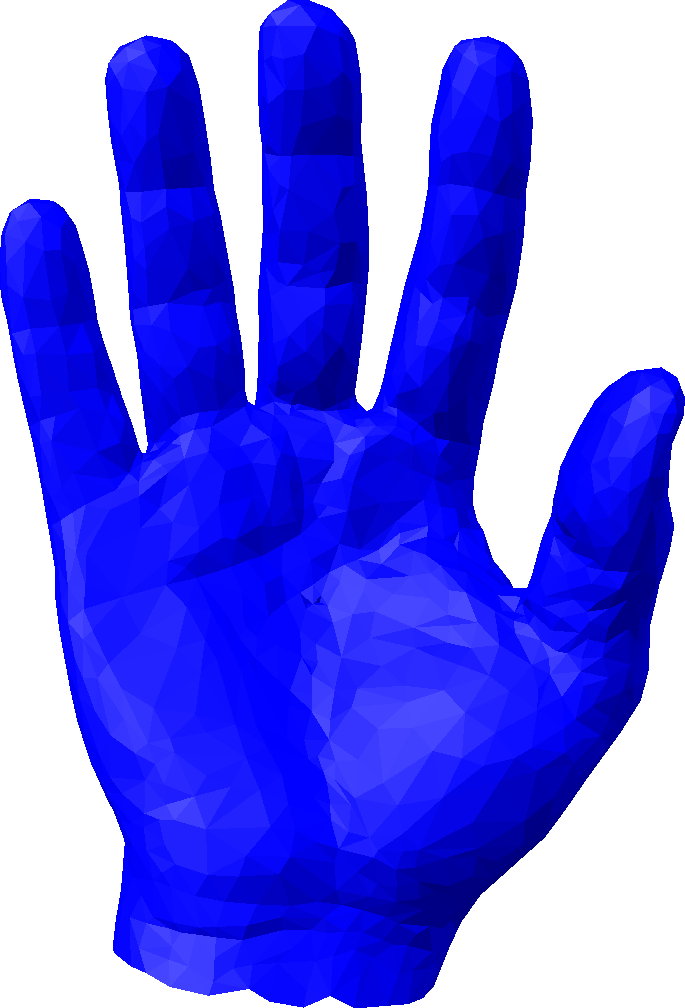 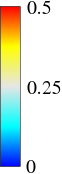 Gaussiancurvature
distortion
Flattening + curvature concentration
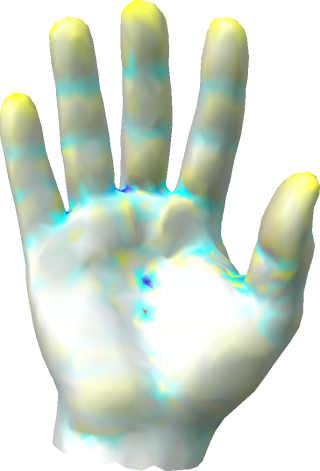 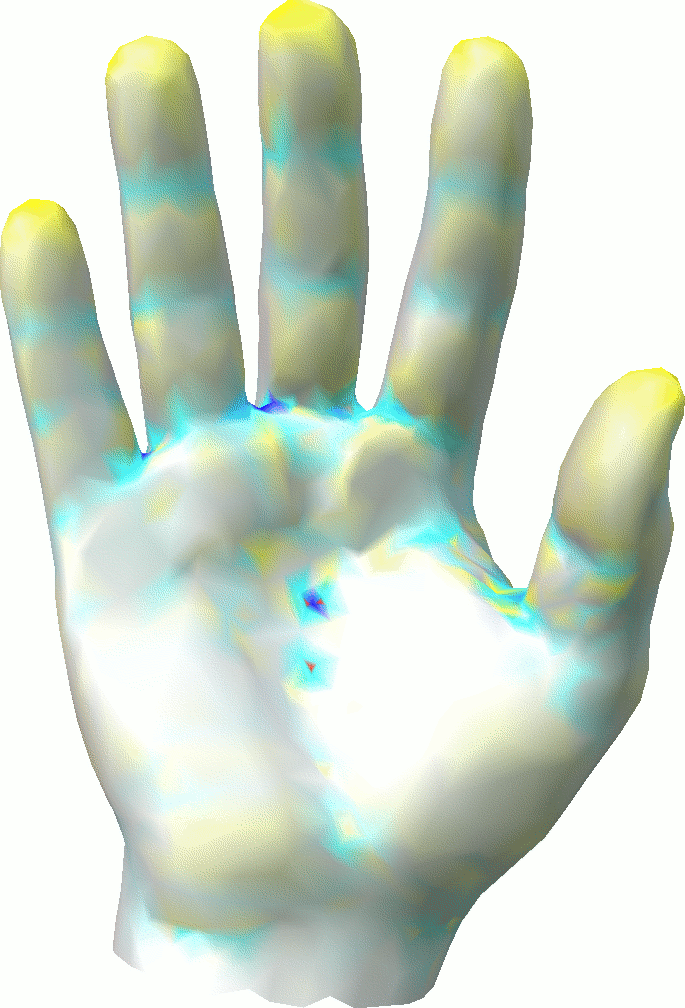 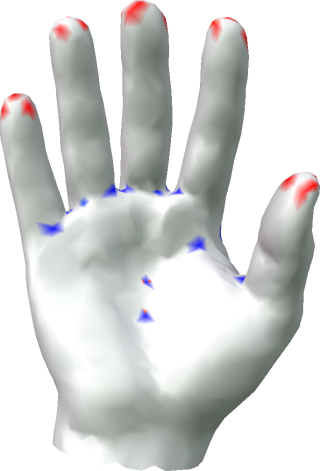 Flattening + curvature concentration
Flattening + curvature concentration
Flattening algorithm
Repeat until (curvature concentrated)
Flatten all points with curvature within ε
Redistribute curvature to unconstrained points minimizing distortion 
Increment ε
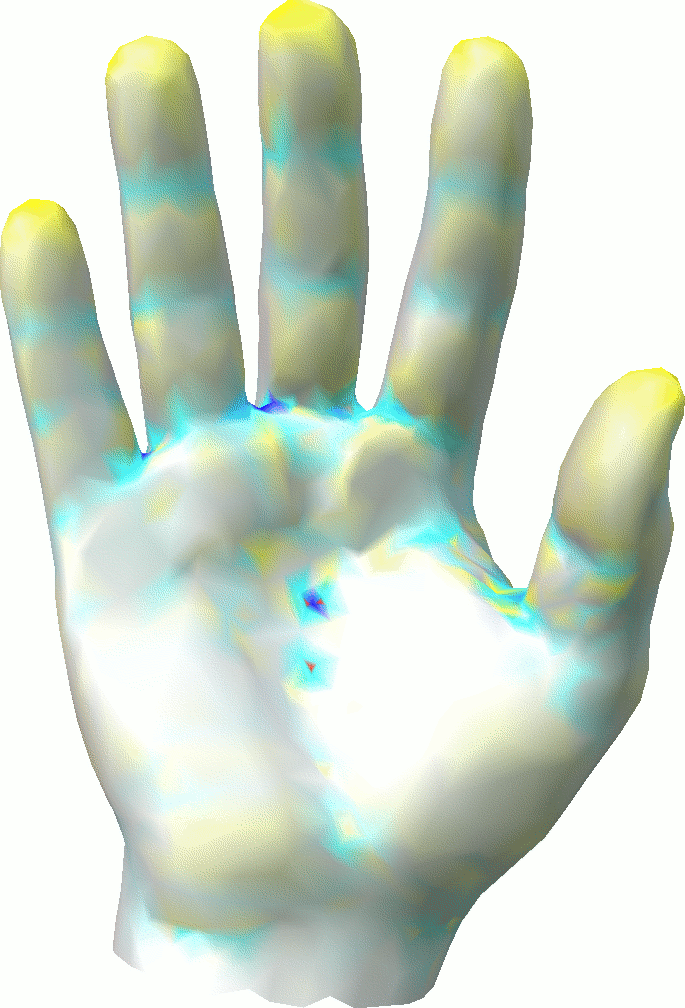 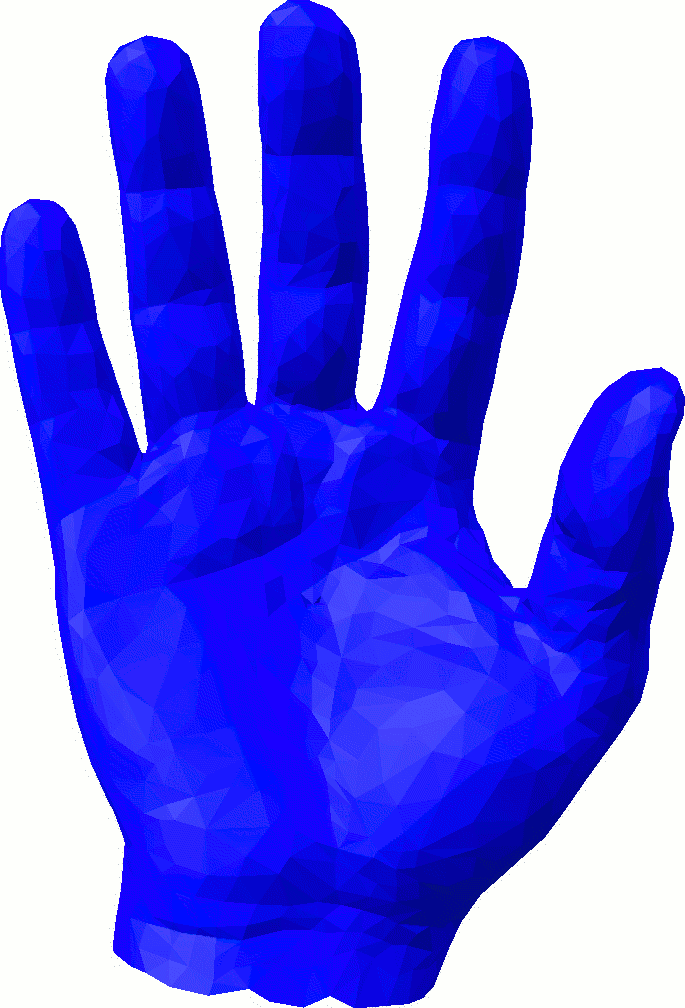 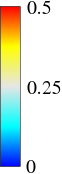 Gaussiancurvature
distortion
Rounding + parametrization
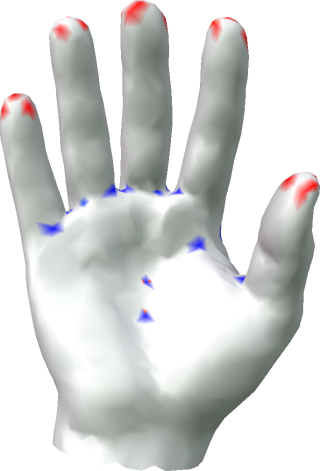 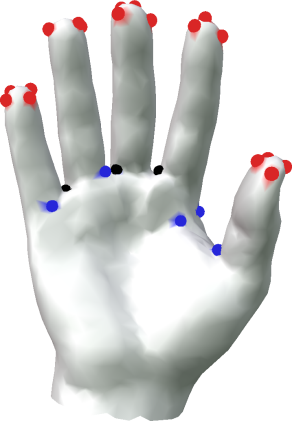 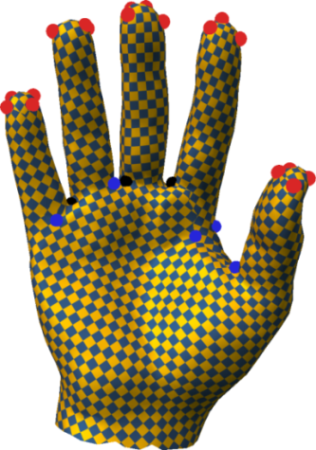 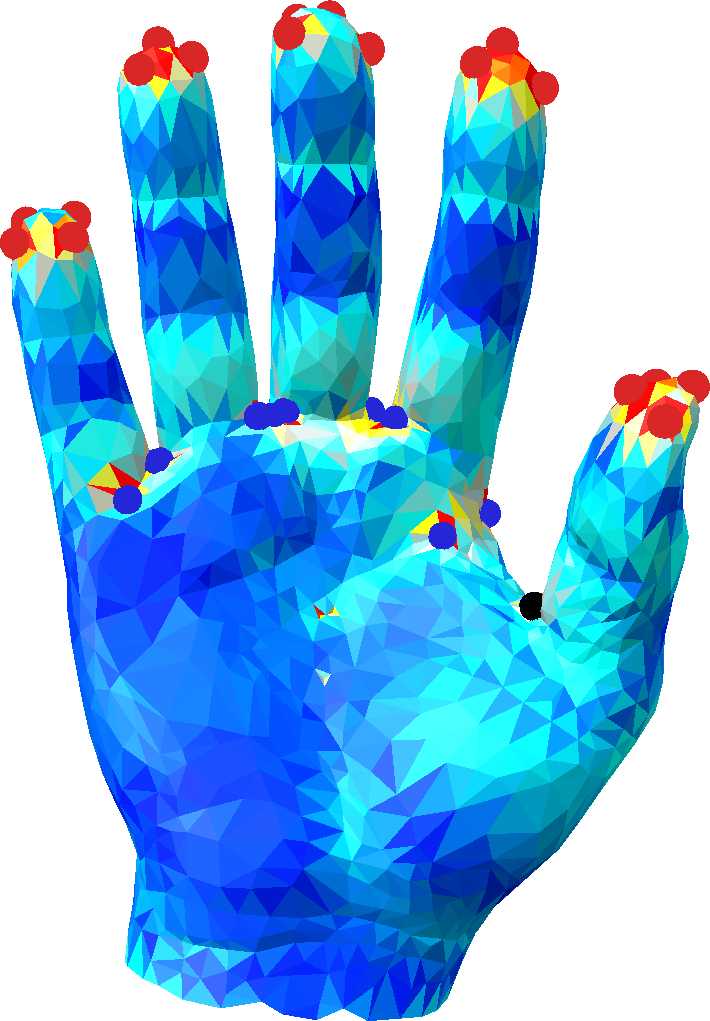 Rounding algorithm
Repeat until (all curvature rounded)
Round curvature closest to multiple of π/2
Redistribute curvature to unconstrained points minimizing distortion

Result: flat surface with rounded cones
Isolatedcurvatures
Roundedcurvatures
Seamlessparametrization
Distortion
valence 3 cone
curvature  π/2
valence 5 cone
curvature  –π/2
Questions
1. What is the distortion measure?
2. How to efficiently redistribute    curvature to minimize distortion?
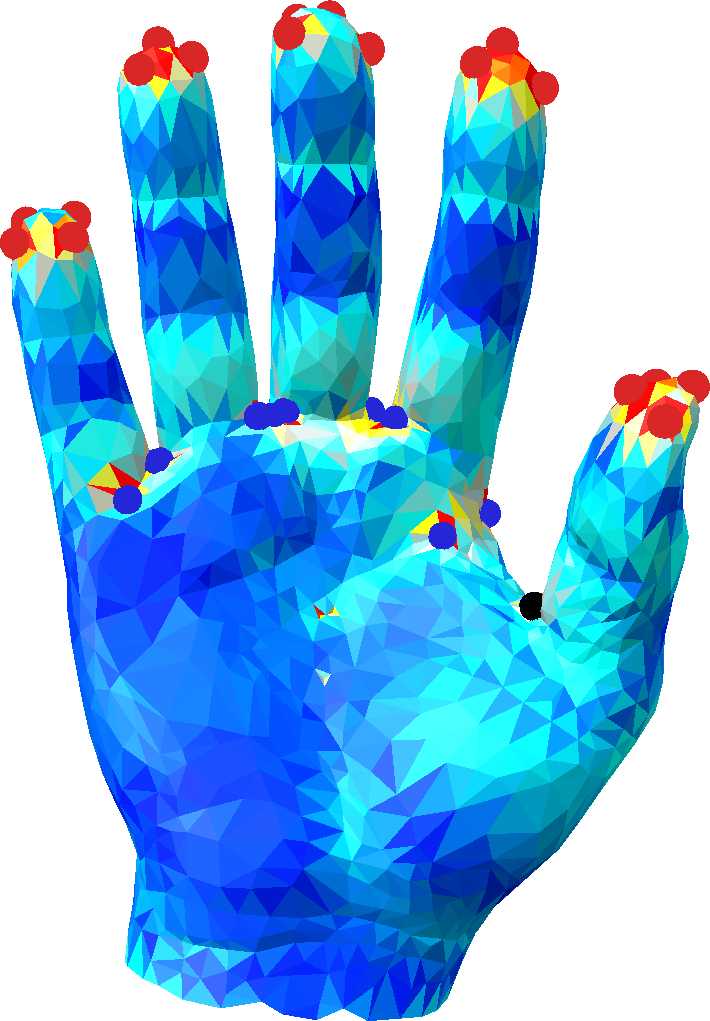 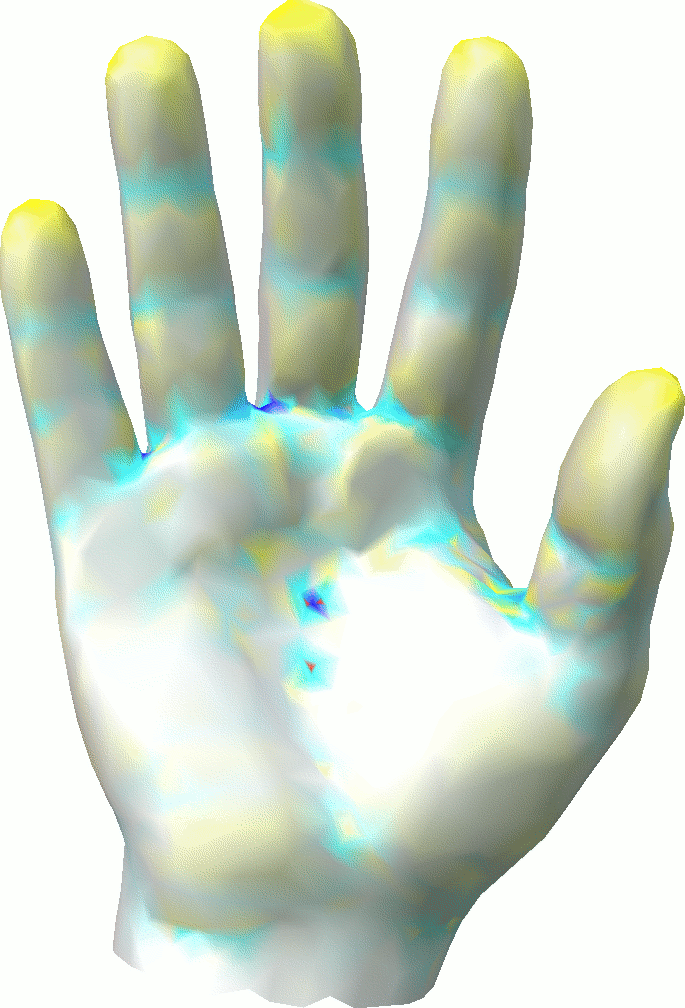 Parametrization types
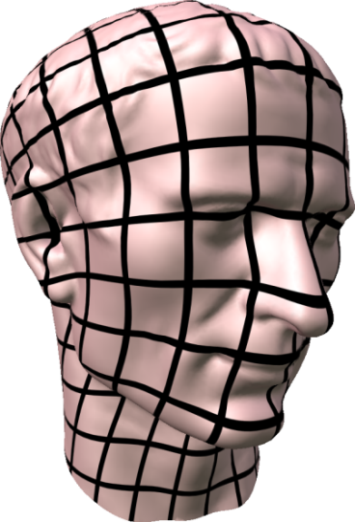 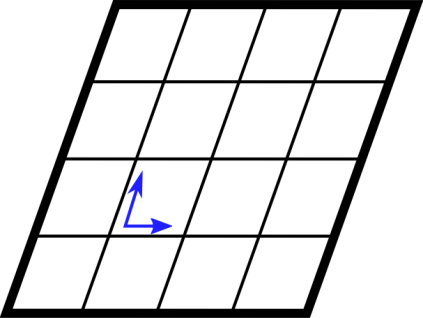 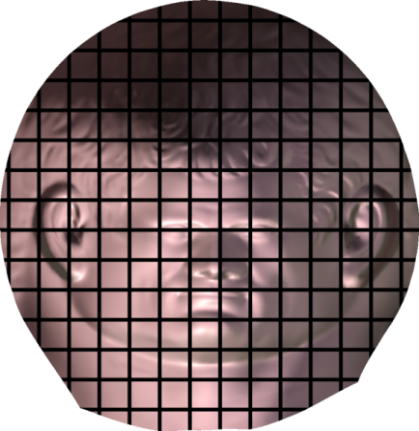 f
Area-preserving
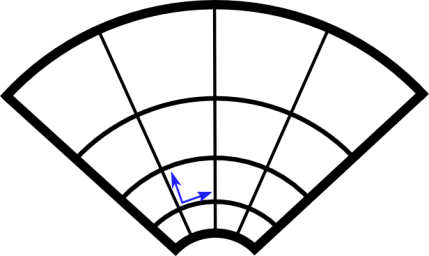 ∇f
Conformal
(angle-preserving)
Input
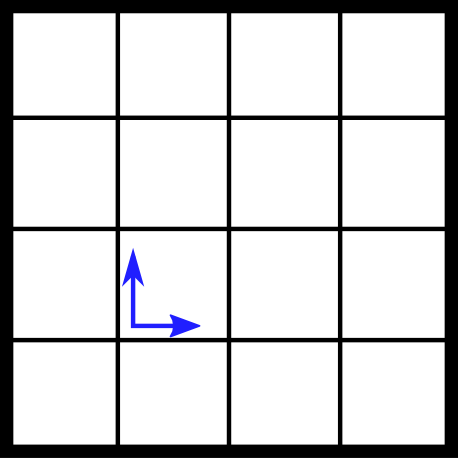 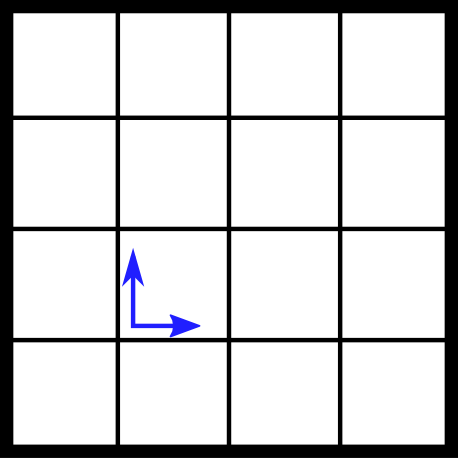 Isometric
Goal
Distortion = isometry deviation
Wantisometry
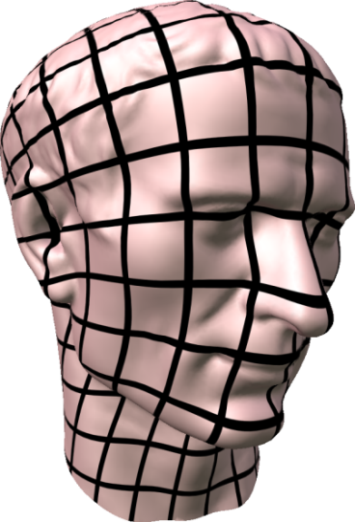 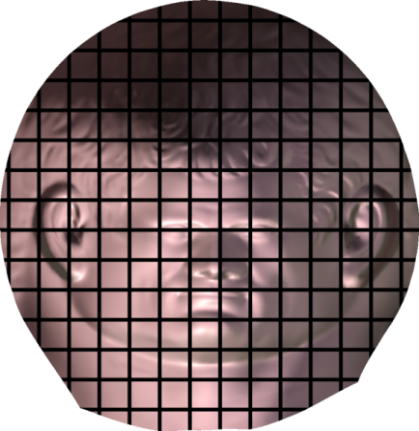 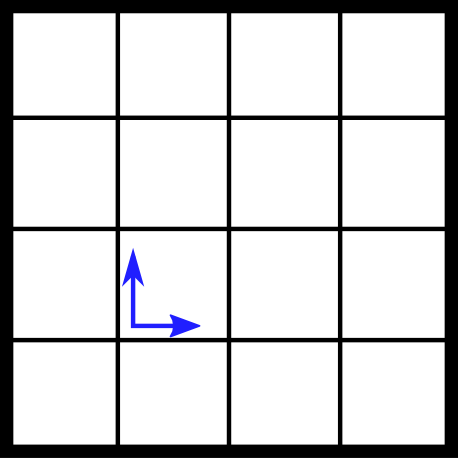 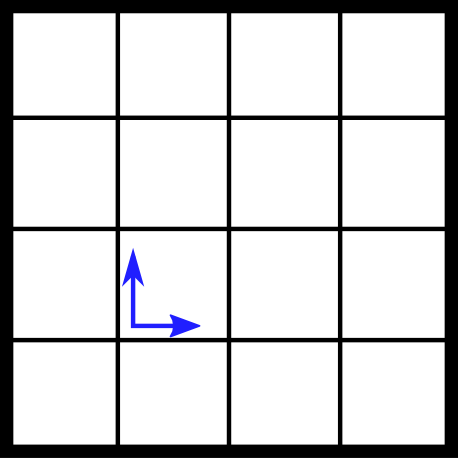 f
∇f = R
∇f
Use  As-Rigid-As-Possible distortion [Liu 2008]
minR,f ||∇f  – R||2   (R rotations, f  param)
Highly non-linear relationship to curvature
Not good for curvature redistribution
ARAP in the conformal setting
Problem becomes linear!
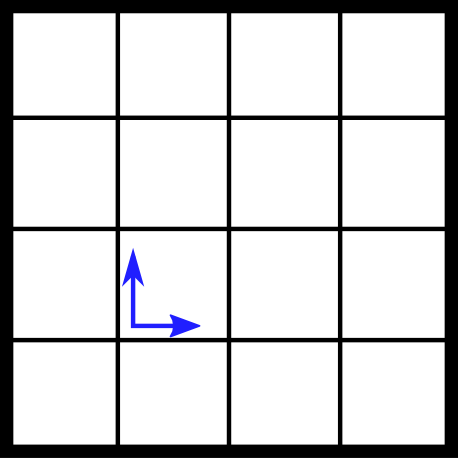 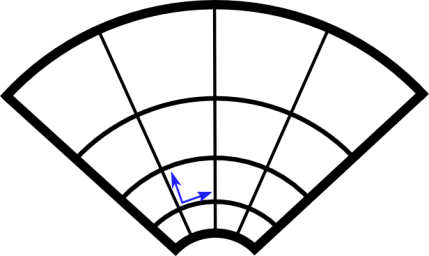 locallyscale by eϕ
ϕ ≡ log scaling factorϕ = 0 ⇒ isometric
ARAP energy/distortion ≈ ∬ϕ2dA
ARAP in the conformal setting
Knew = π/2(angle deficit)
Linear  relation to curvature ∆ϕ = Knew – Korig  



Goal: Automatically determine
   cone locations + curvatures (Knew)
   to minimize conformal ARAP distortion (∬ϕ2dA)

Simple, quadratic energy with
   linear relationship to curvature!
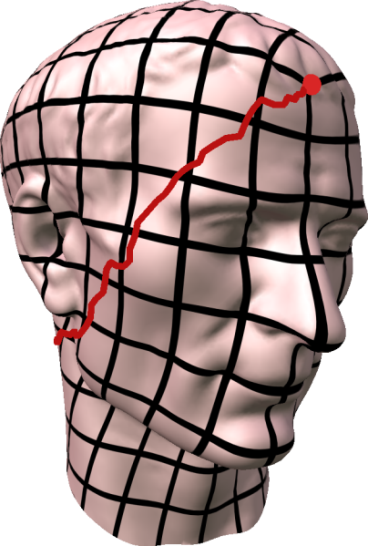 ϕ
unknown
unknown
given
Korig
Knew = 0 (flat)
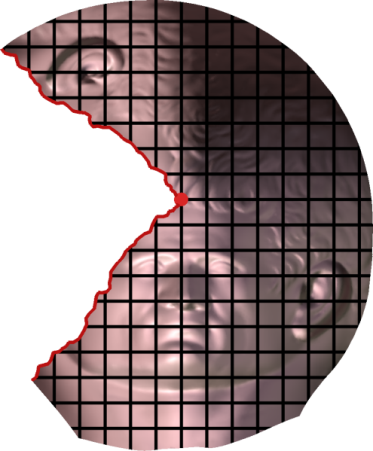 π/2
Algorithm overview
Step 1. Flattening + curvature concentration

Repeat until (curvature concentrated)
Flatten all points with Knew within ε
Redistribute curvature
by minimizing distortion
∬ϕ2 dA 
constrained by
∆ϕ = Knew – Korig 
in fixed areas
Increment ε
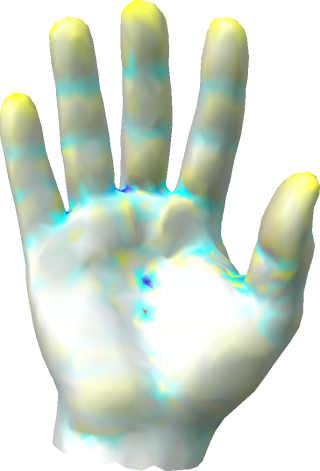 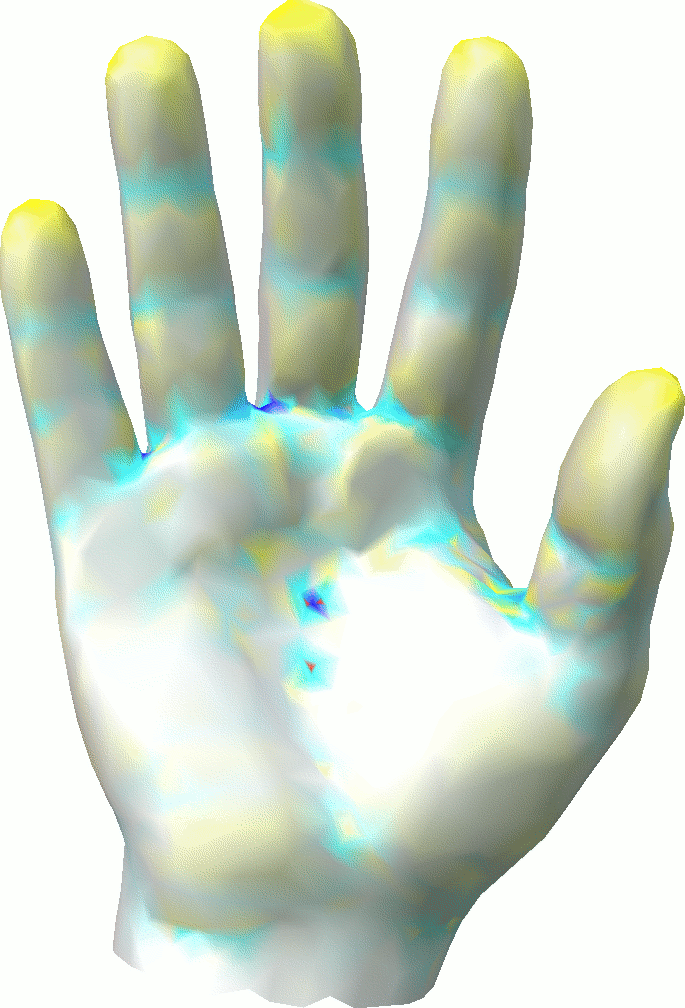 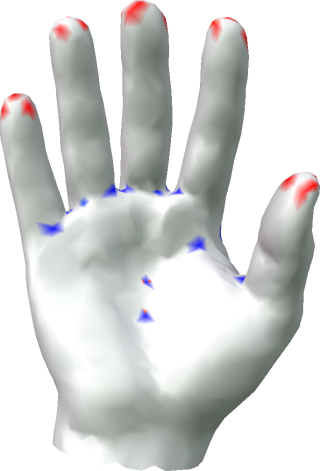 Gaussian curvature evolution
Algorithm overview
Step 1. Flattening + curvature concentration

Step 2. Cone curvature rounding
Repeat until (all Knew rounded)
Round Knew closest to multiple of π/2	
Redistribute curvature same way
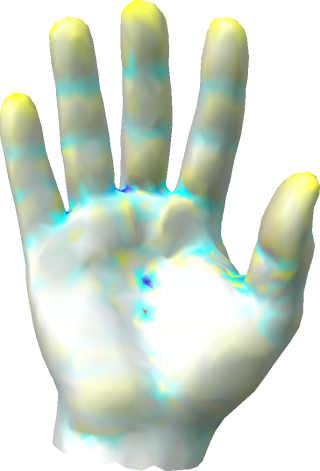 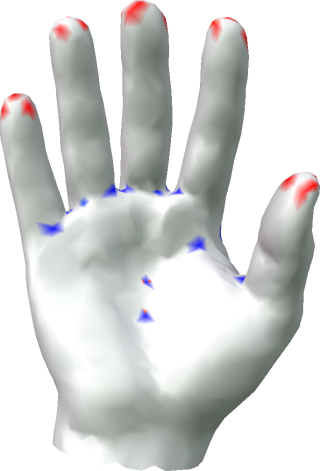 1. Curvature flatteningand concentration
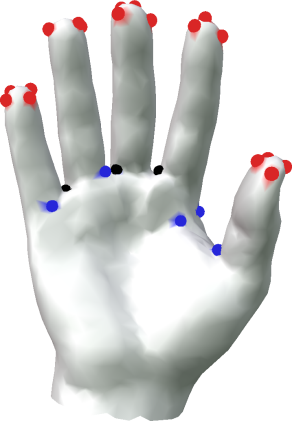 2. Iterative    rounding    of curvatures    to multiples of π/2
Algorithm overview
Step 1. Flattening + curvature concentration

Step 2. Cone curvature rounding

Step 3. Parametrization  + distortion reduction
a. Leave conformal setting
b. Fix cones/curvatures
c. Minimize distortion further
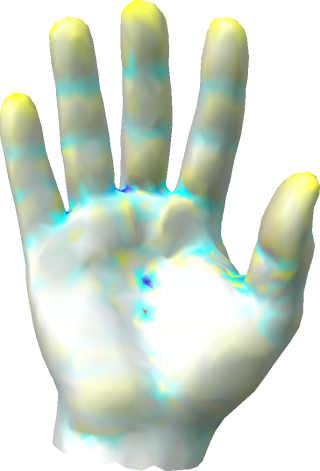 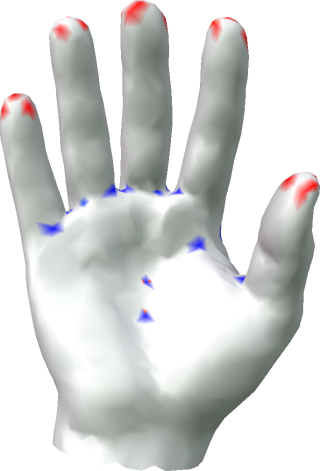 1. Curvature flatteningand concentration
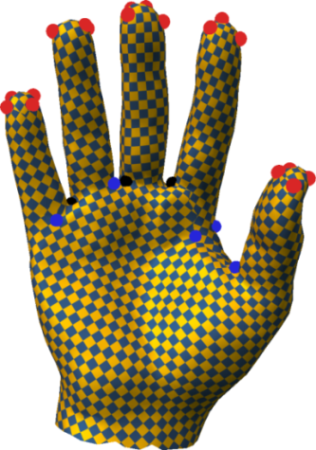 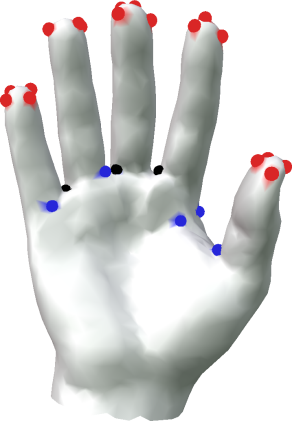 2. Iterative    rounding    of curvatures    to multiples of π/2
3. Compute parametrization
    Further minimize distortion
Why leave conformal setting?
Reason 1:
Conformal ⇒ no skew allowed
Can minimize distortion further by allowing skew
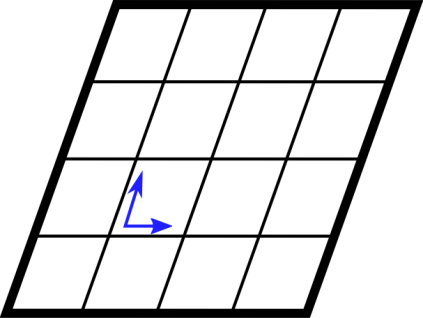 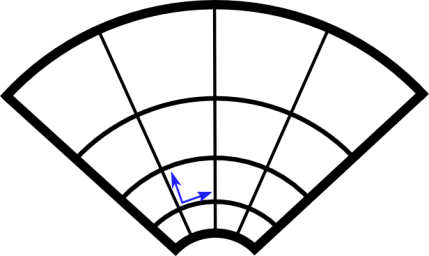 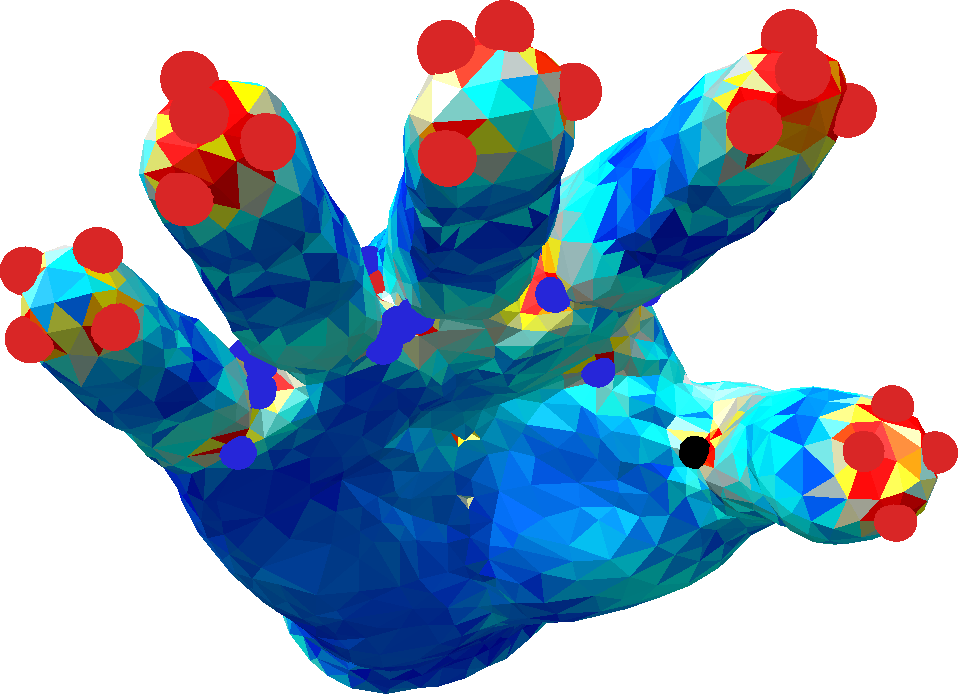 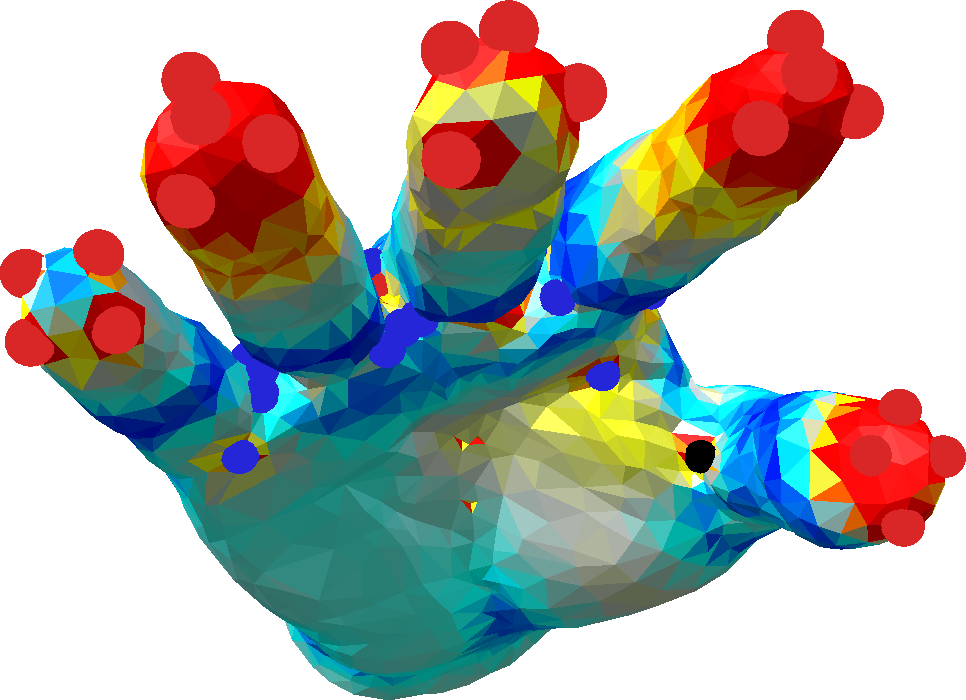 ARAP
No skew allowed
Conformal
≈
minR,f ||∇f  – R||2  (R rotation)
ϕ2
Why leave conformal setting?
Reason 2:
Loop holonomy angle Ad    
Needs to be a multiple of π/2   

Conformal
(Almost) completely determined by curvatures
No degrees of freedom left!
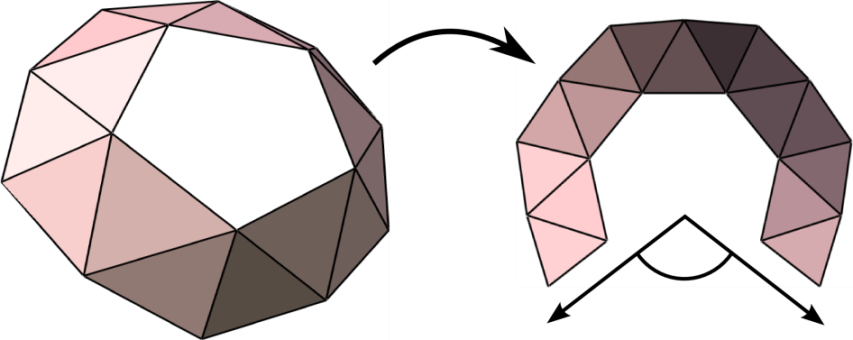 L
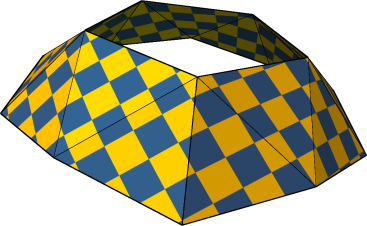 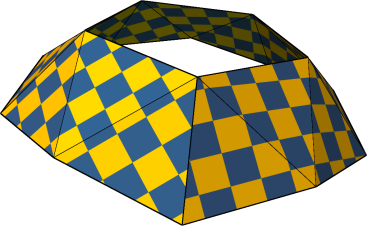 Ad
rounded  Adand translations
unconstrained
Minimize ARAP energy
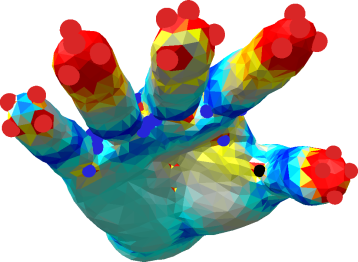 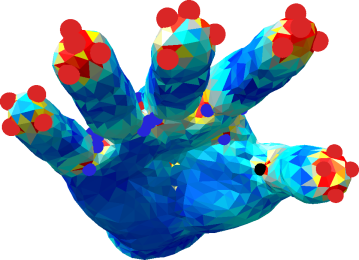 Input:
Fixed curvatures
Initial parametrization  f   (conformal)

Further minimize ARAP
	 minR,f ||∇f  – R||2   (R rotation)
Local/Global iterations [Liu 2008]
Newton iterations [Chao 2010]

Output: Low-distortion parametrization
Conformal
ARAP
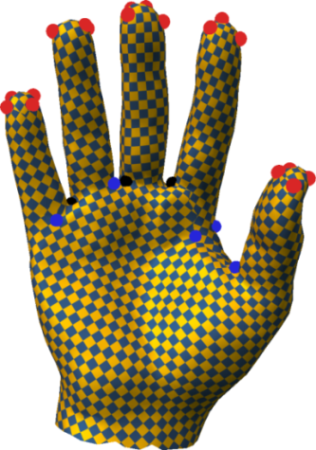 Algorithm summary
Step 1. Flatten and concentrate
Step 2. Round remaining             curvature

Step 3. Local/global or Newton
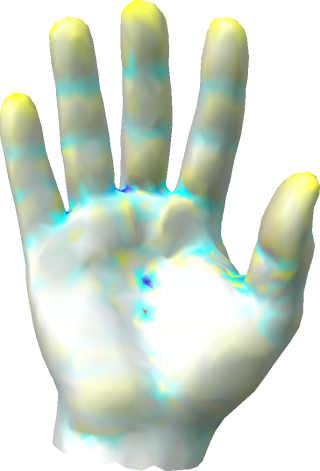 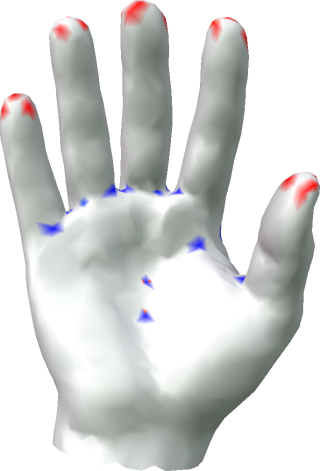 1. Curvature flatteningand concentration
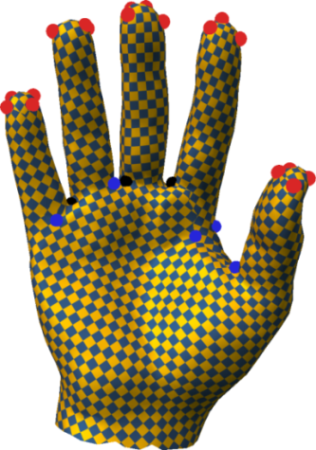 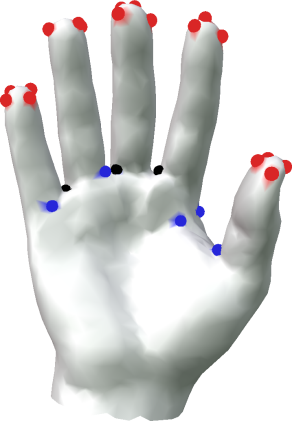 2. Iterative    rounding    of curvatures    to multiples of π/2
3. Compute parametrization    Further minimize distortion
Comparisons with Almost Isomeric Parametrization
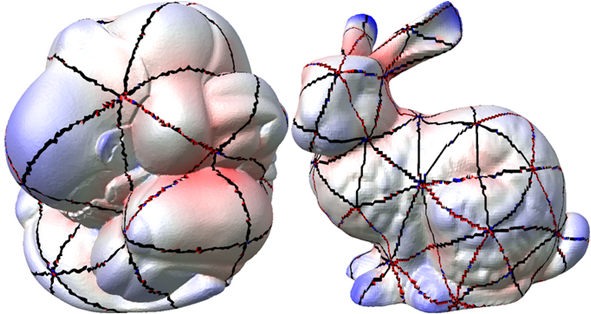 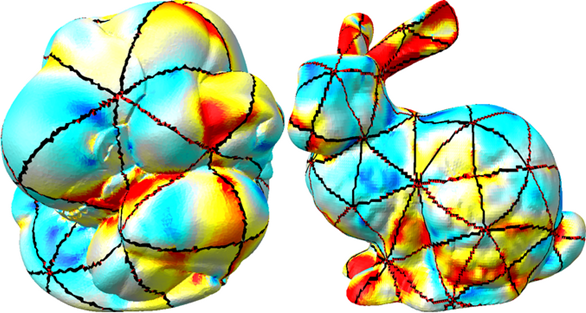 Almost IsometricParametrization[Pietroni 2009]
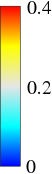 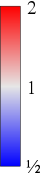 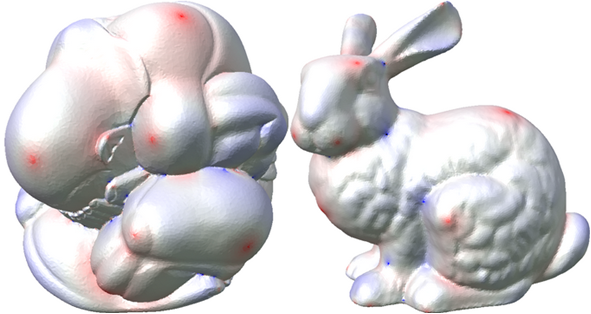 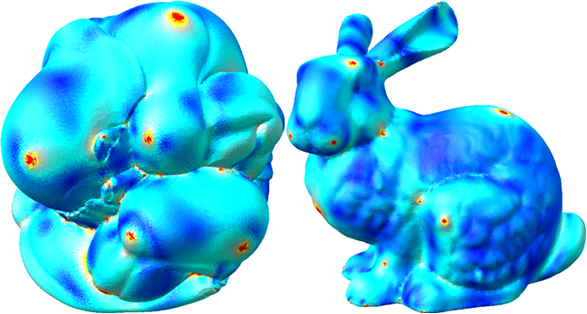 IterativeFlattening
ARAP distortion
Area distortion
Comparison to top-down approaches
[Ben-Chen 2008], [Springborn 2008]
Start with a flat parametrization, high distortion
Keep adding cones until distortion low
Problems
Dramatic changes in distortion/parametrization
No clear strategy for round curvatures
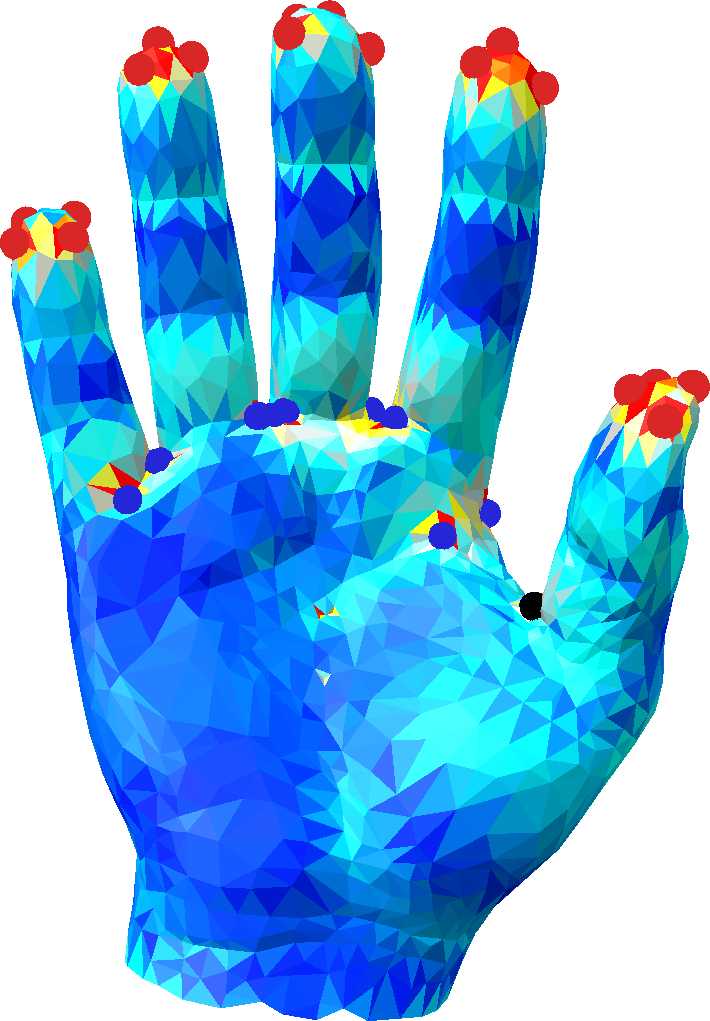 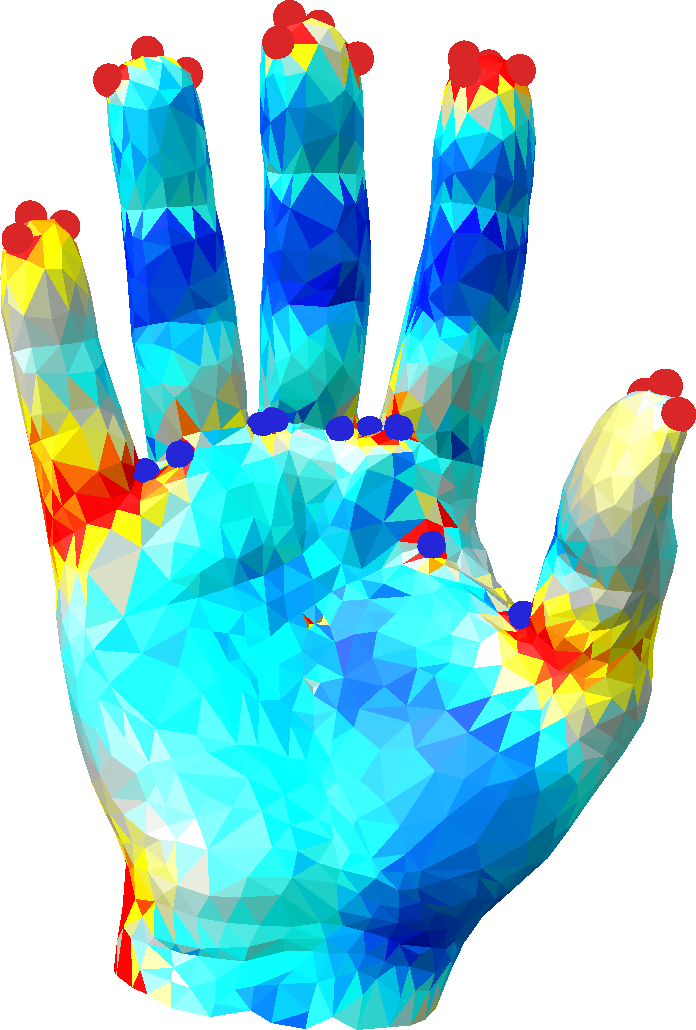 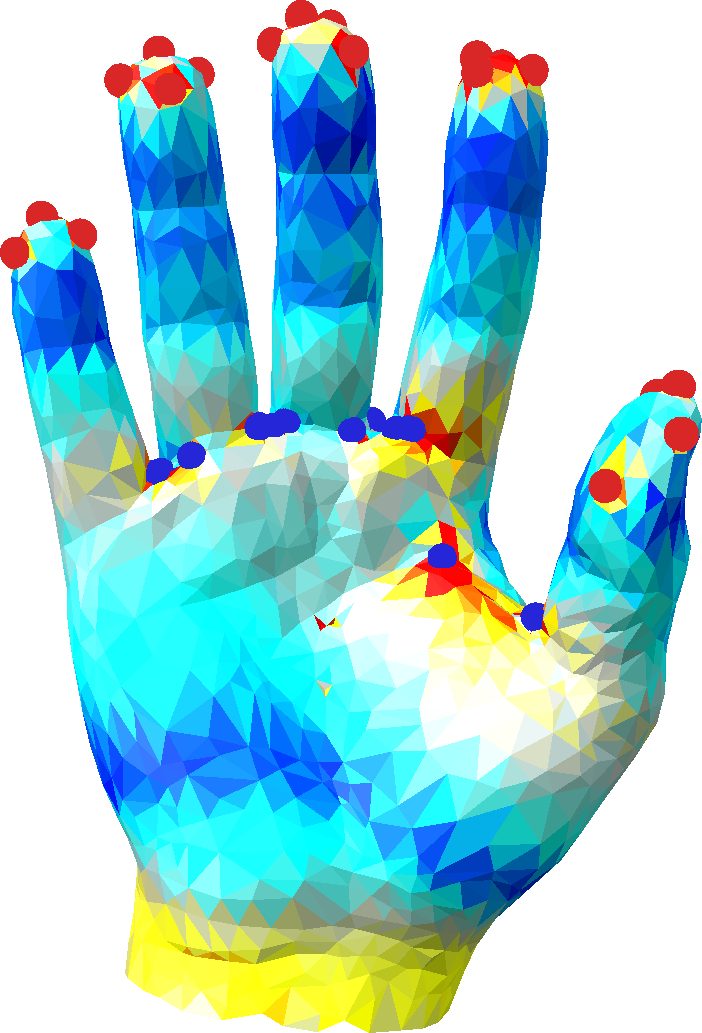 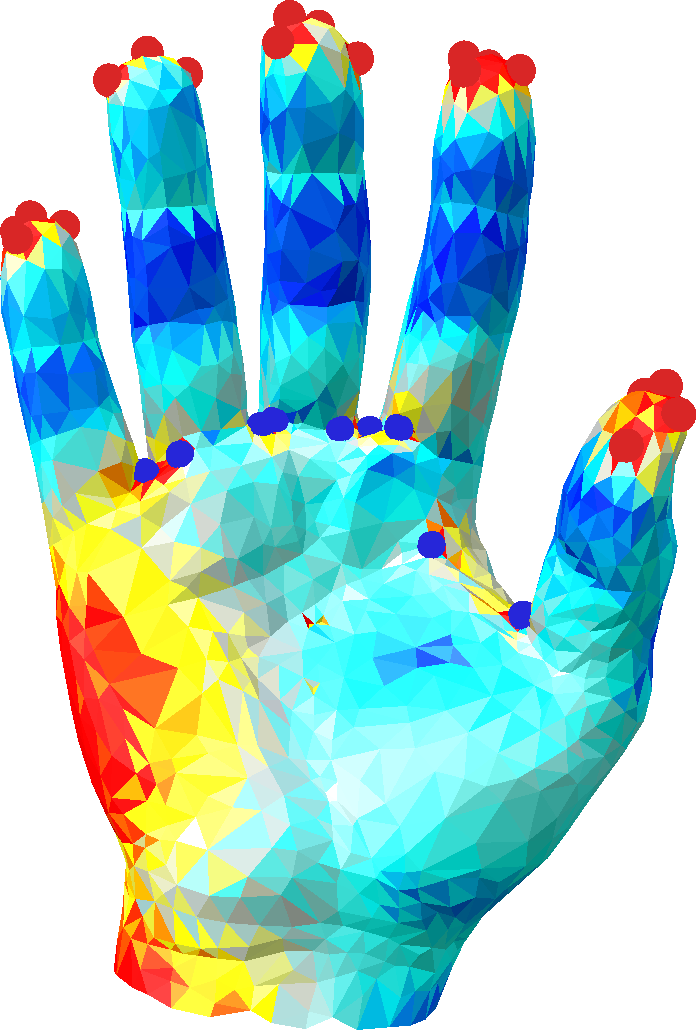 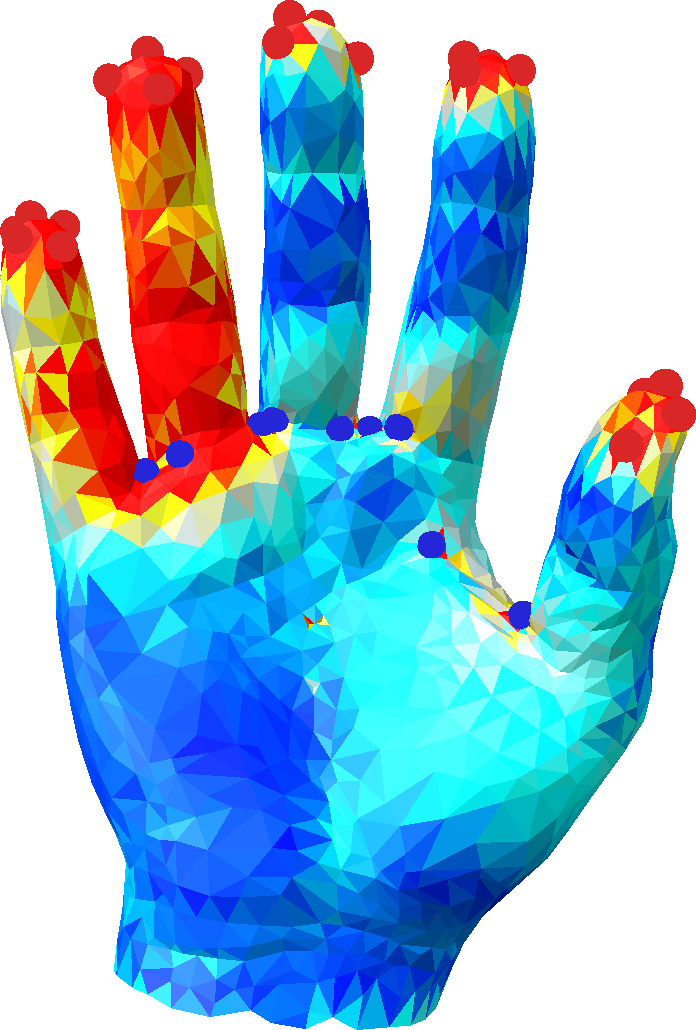 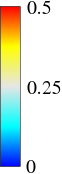 gradual,bottom-up
[Ben-Chen 2008]+ round cones
30 cones
33 cones
35 cones
[Springborn 2008] – add N cones then round all
Comparison to field-aligned
Design smooth cross-fieldPGP [Ray ‘06],  [Palacios ‘07],  MIQ [Bommes ‘09],  Geom-aware [Ray, ‘07]
Field singularities = cone singularities
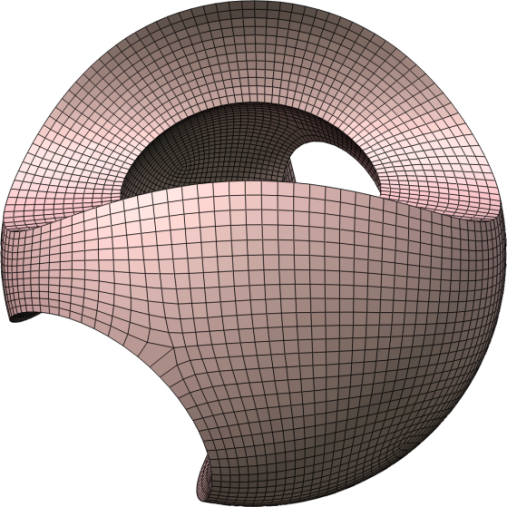 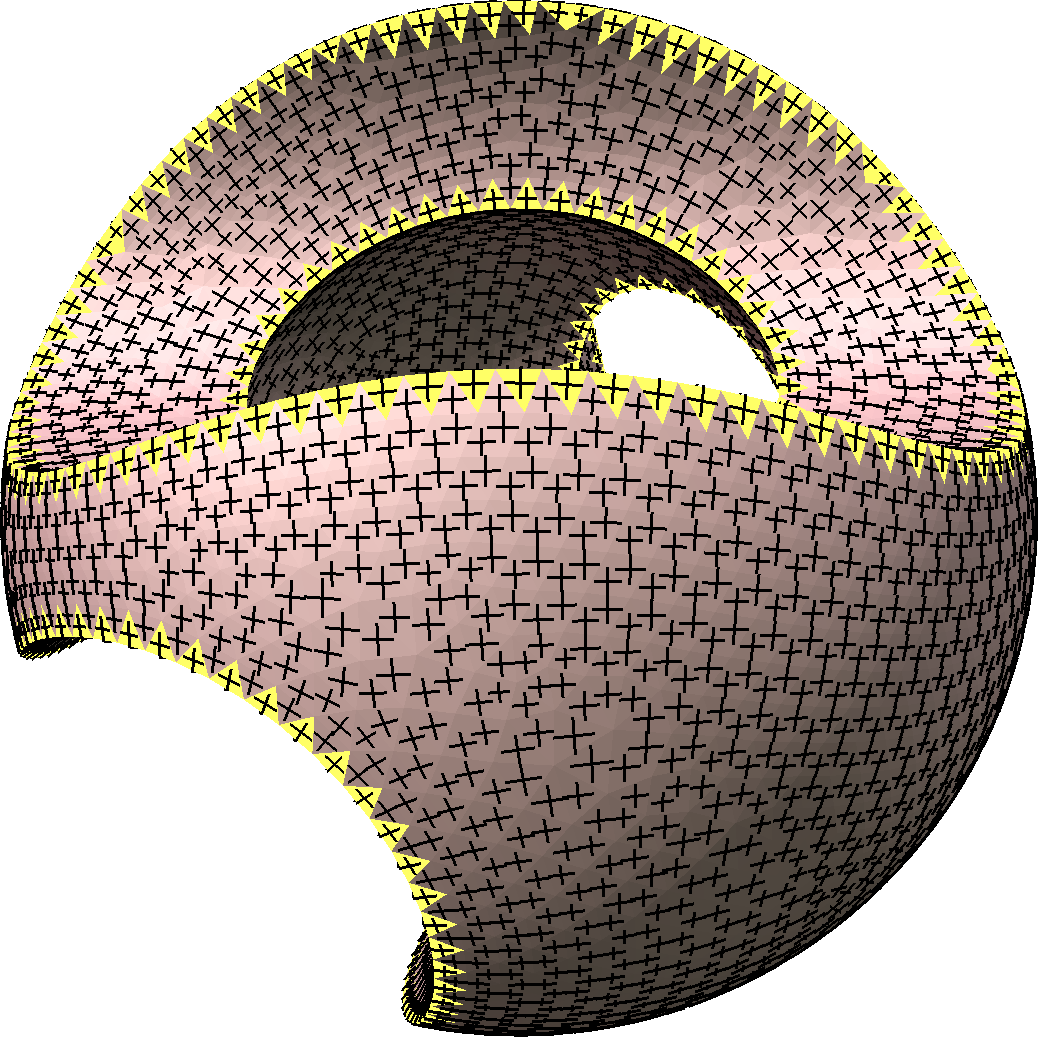 Comparisons with MIQ
(crossfield smoothing, no feature alignment)
May eliminate too many cones
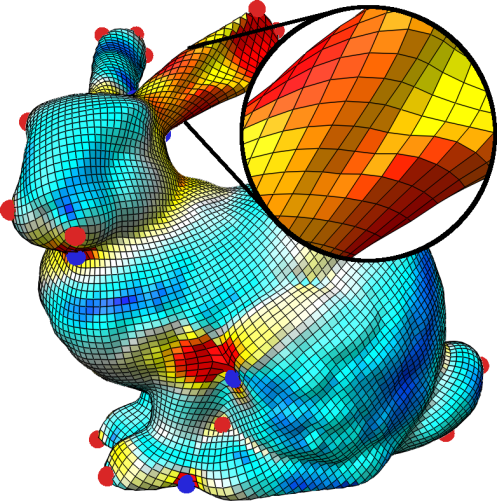 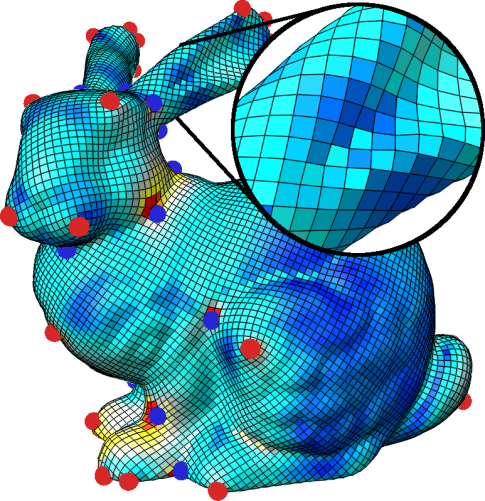 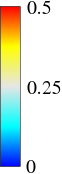 valence 3 cone
valence 5 cone
Iterative flattening
44 cones
MIQ [Bommes 2009]
36 cones
Distortion comparison with MIQ
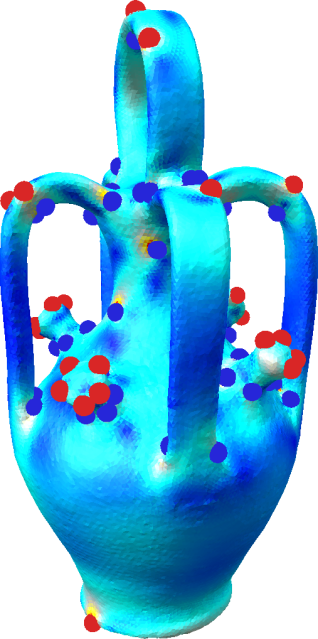 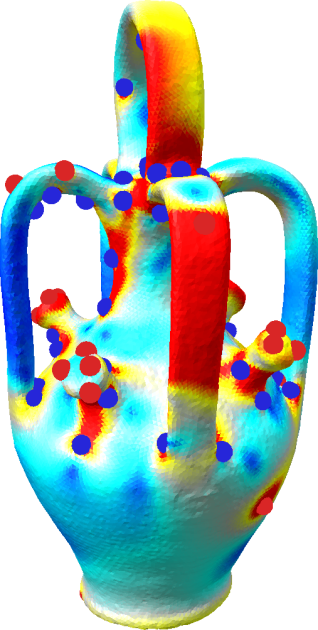 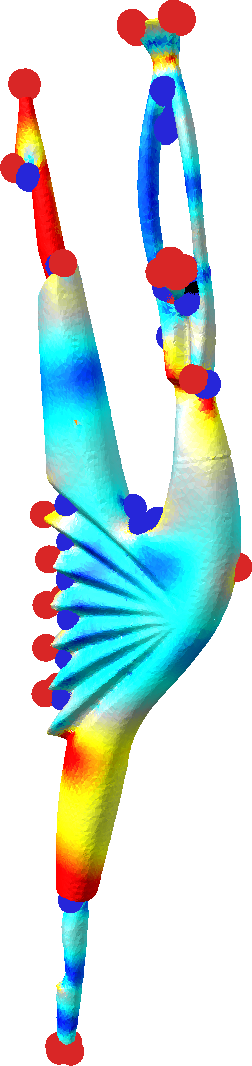 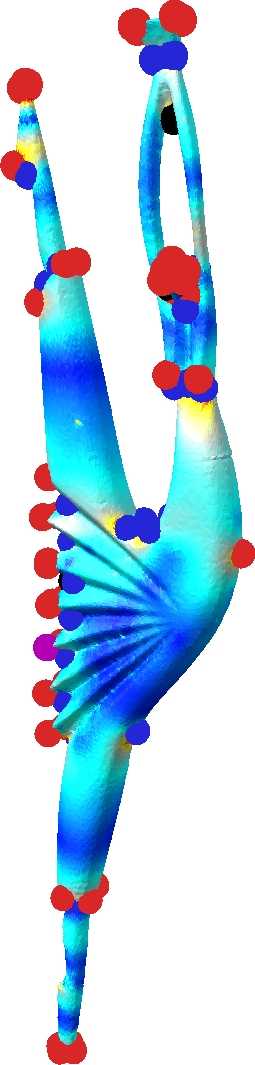 96%
61%
Shown % triangles with distortion ≤0.2
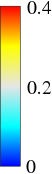 80 cones
89 cones
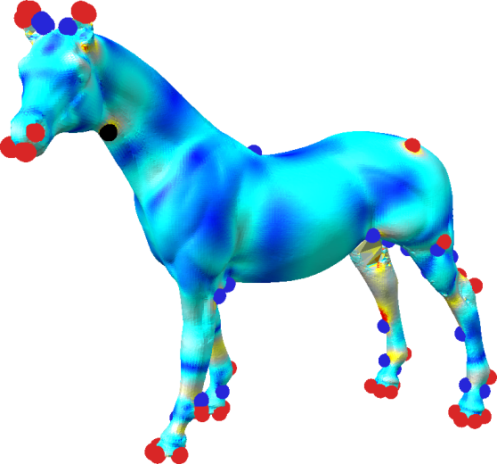 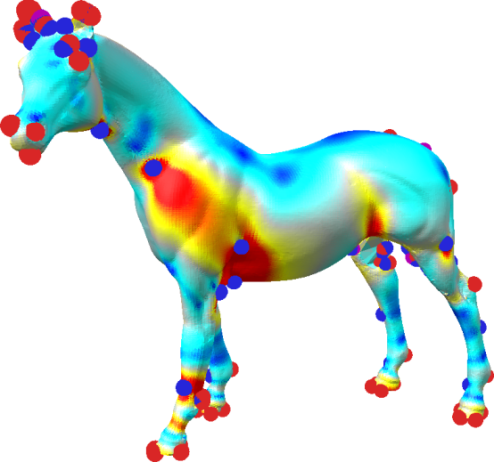 61%
90%
91%
60%
71 cones
87 cones
111 cones
70 cones
Future work: feature alignment
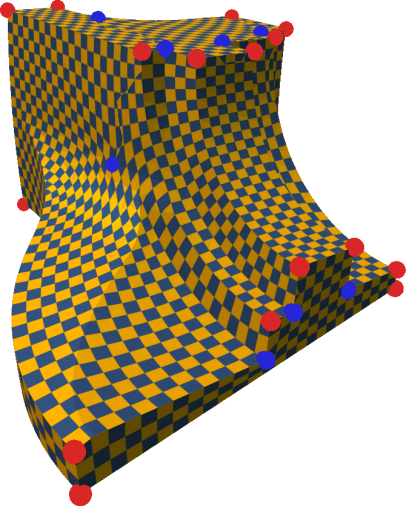 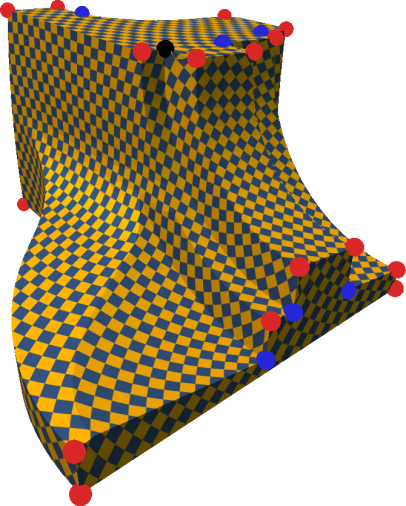 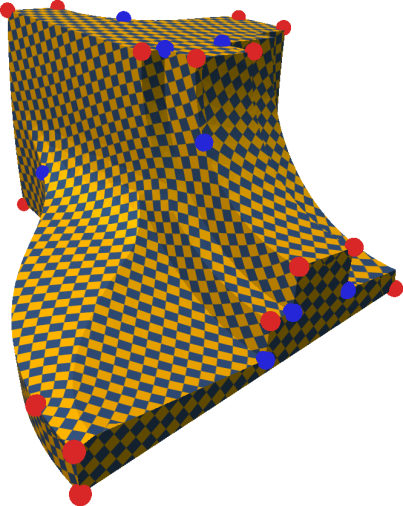 Feature-aligned MIQ
Unconstrained MIQ
Iterative flattening
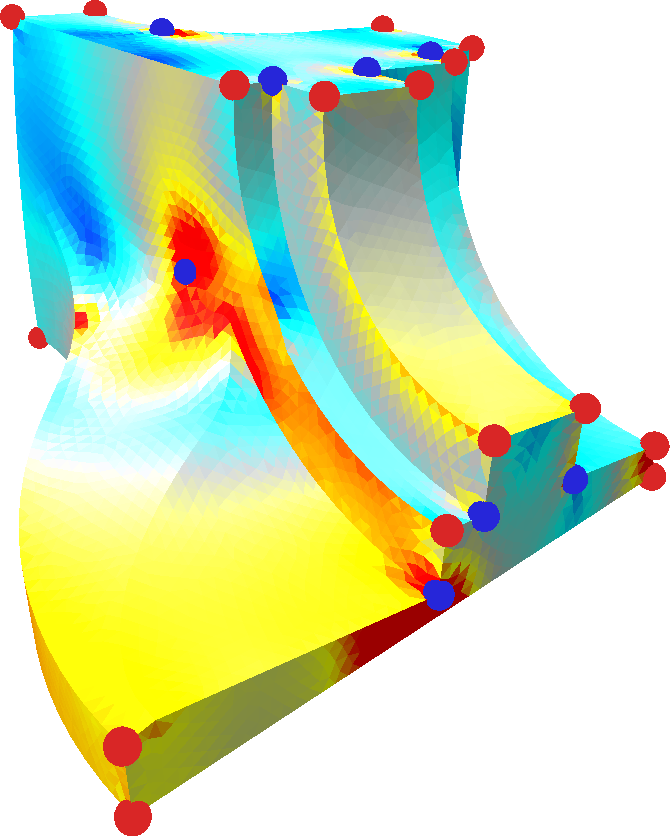 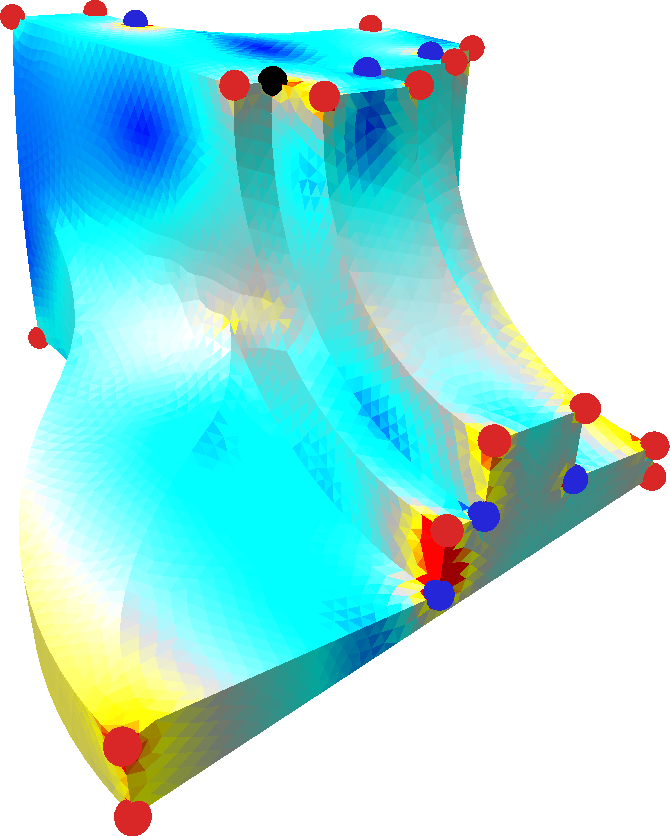 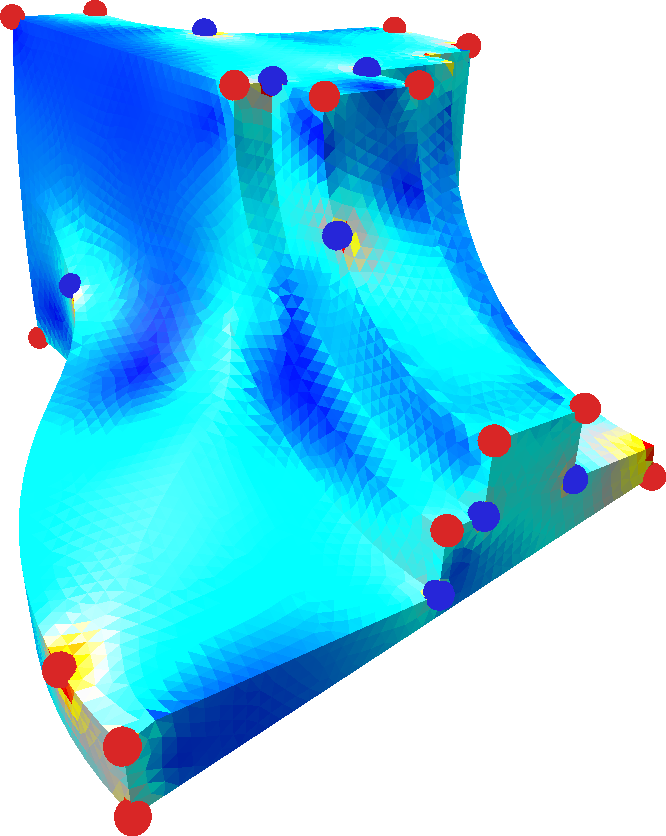 Questions?
Step 1. Flatten and concentrate
Step 2. Round remaining             curvature
Step 3. Local/global or Newton

Output: Low-distortion              parametrization

Future work: Feature alignment
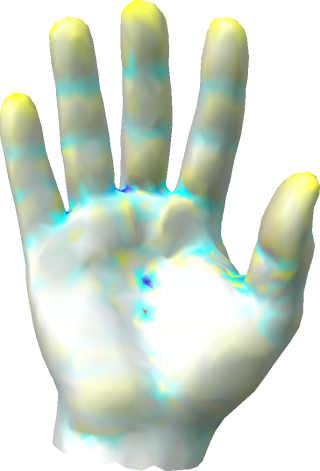 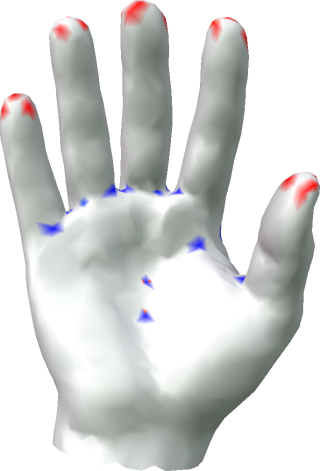 1. Curvature flatteningand concentration
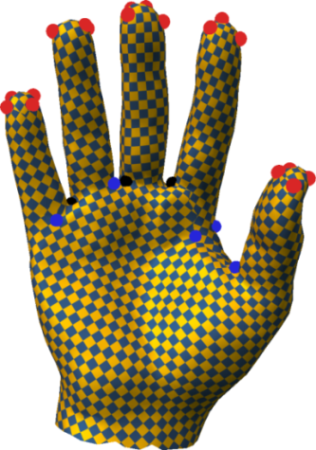 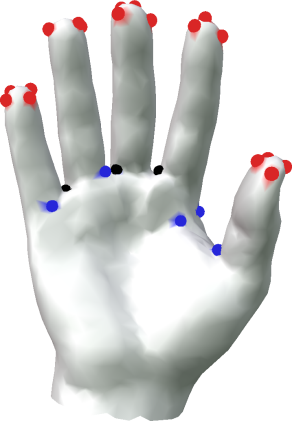 2. Iterative    rounding    of curvatures    to multiples of π/2
3. Compute parametrization    Further minimize distortion